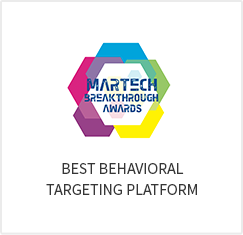 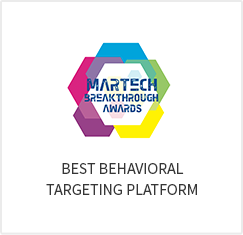 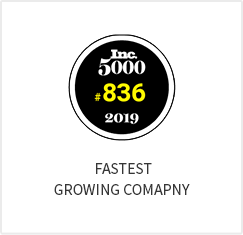 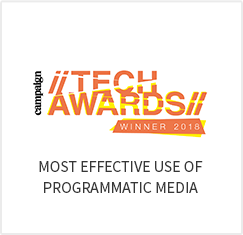 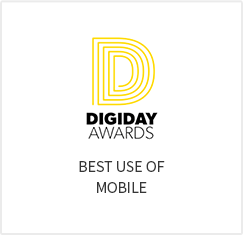 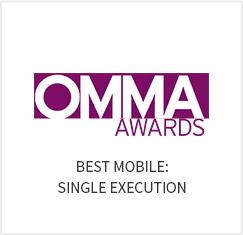 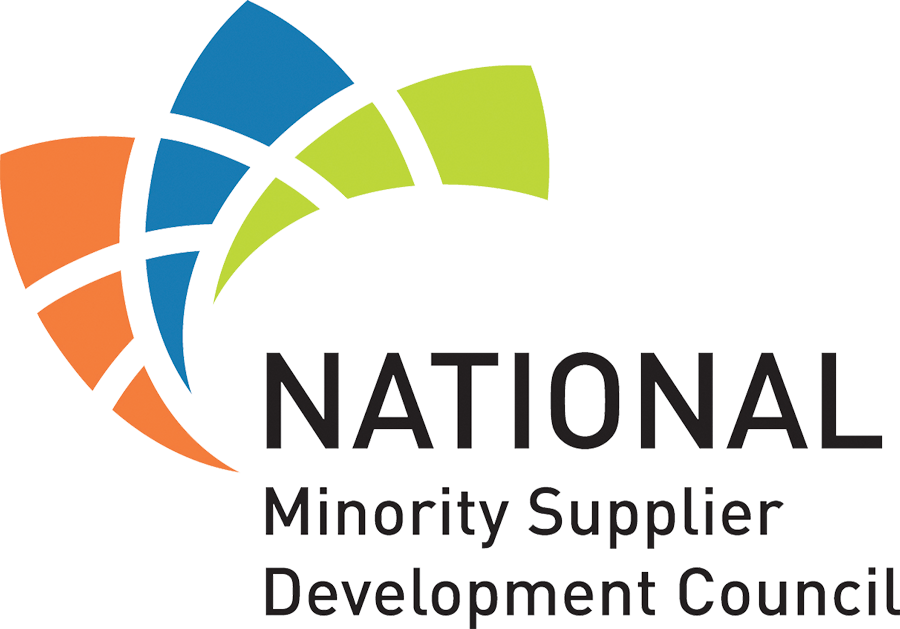 SABIO MEDIA KIT
CTV & CROSS-SCREEN
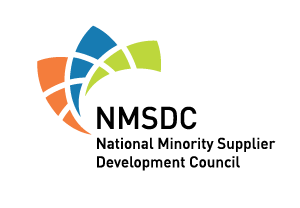 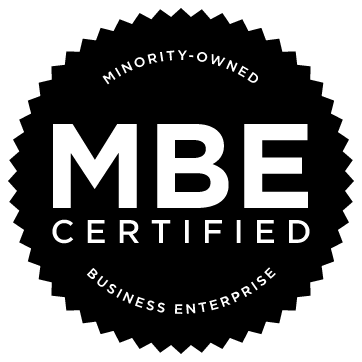 SABIO: A MINORITY OWNED PARTNER
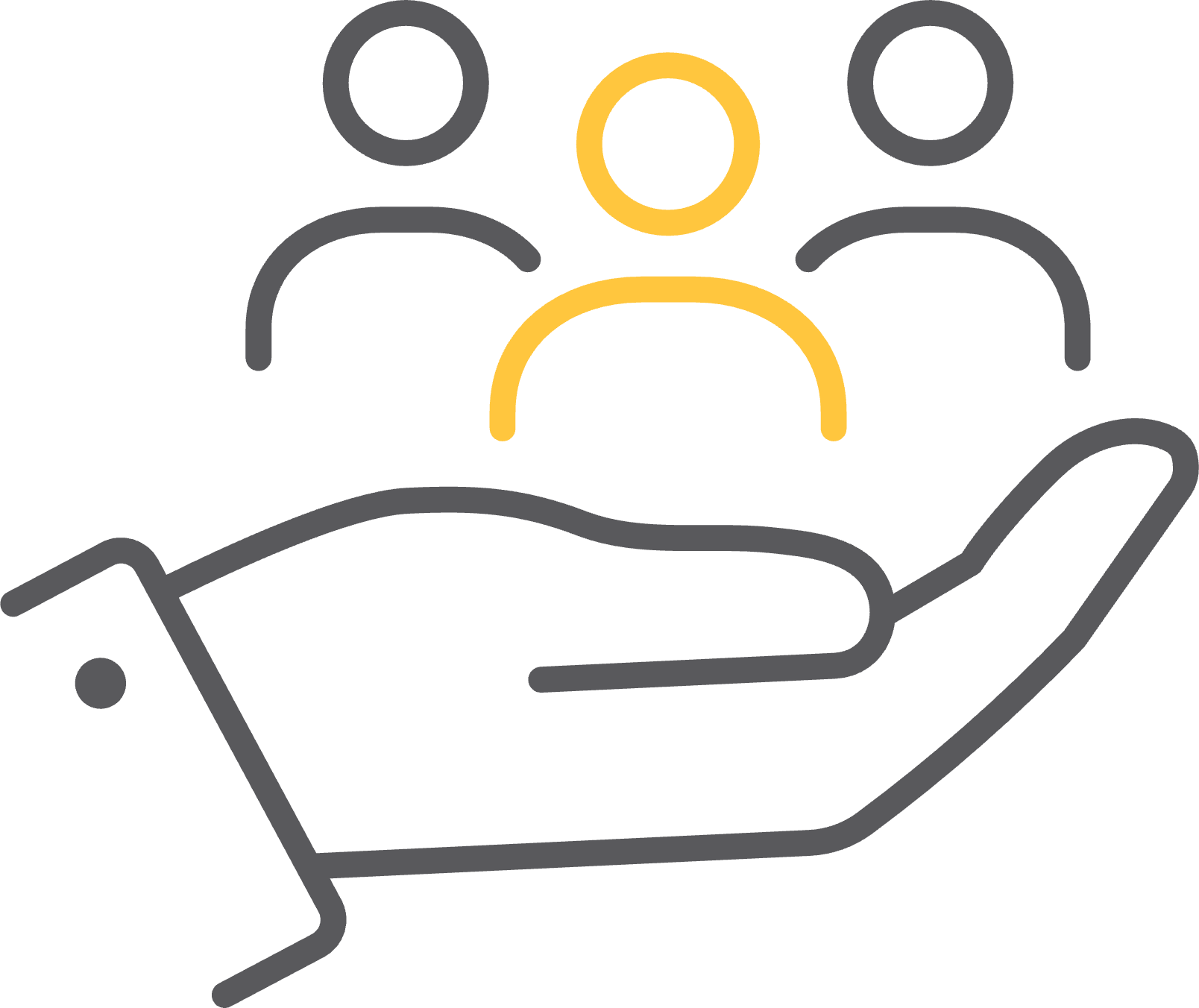 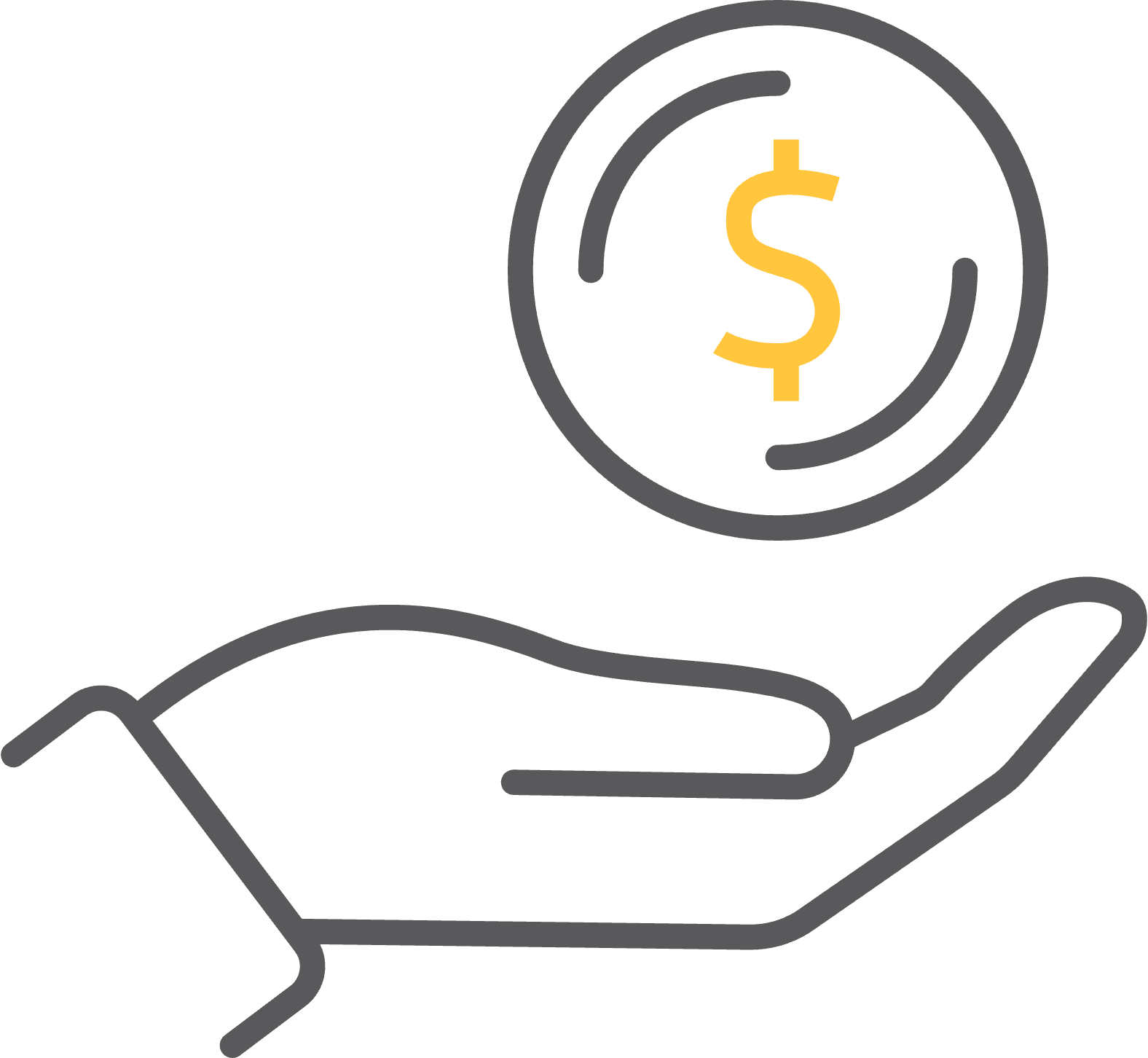 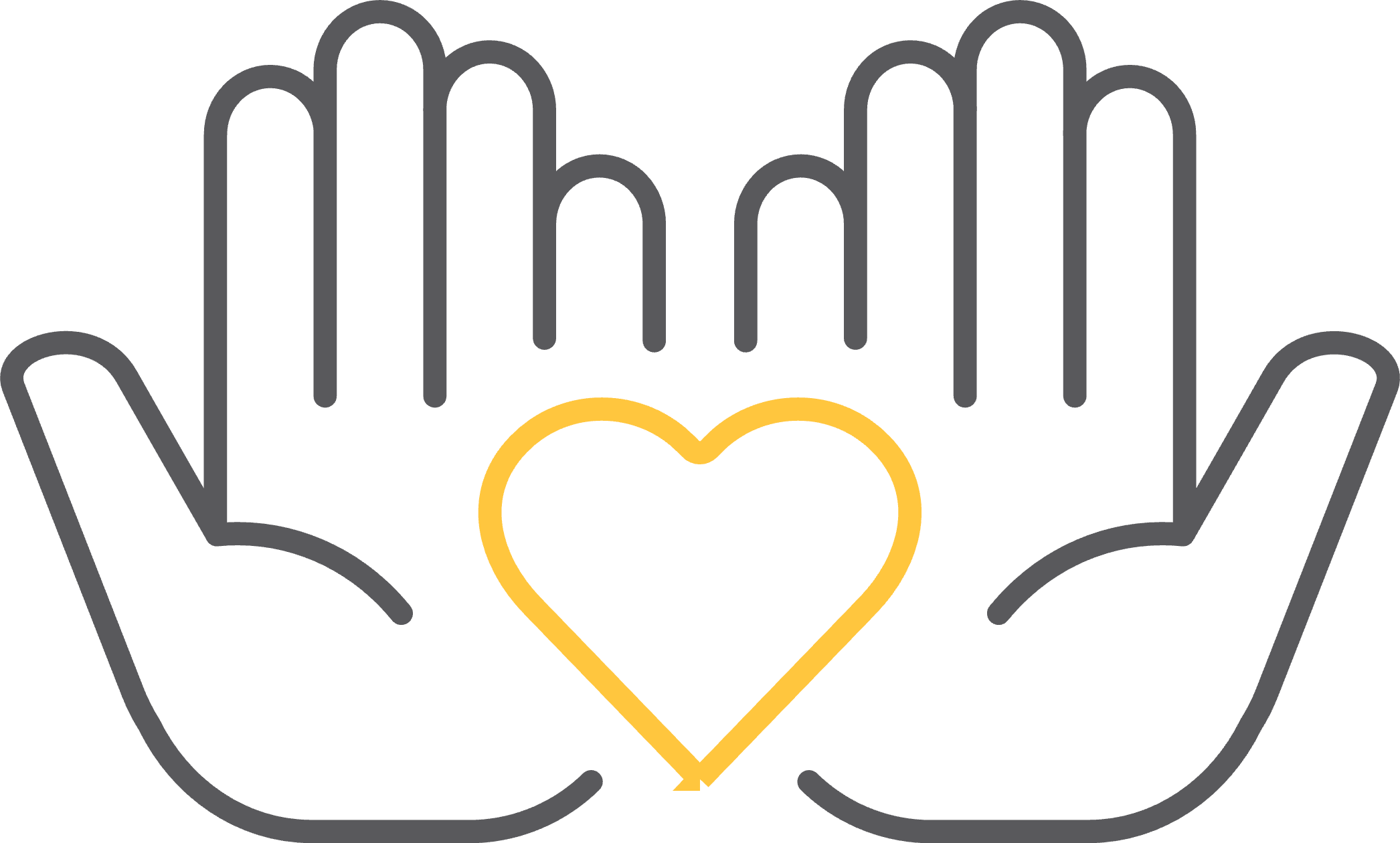 CUT
COST
IMPROVE BRAND IMAGE & CULTURE
JOIN THE
MOVEMENT
Improve your brand image and company culture by showing support for minority communities.
Cut costs by meeting diversity spend requirements and benefiting from federal and state tax incentives, breaks, and potential rebates.
Join 350 companies like Walmart, IBM, and PepsiCo that have already taken the CEO Action Pledge for Diversity and Inclusion.
MEDIA ACTIVATION
CAMPAIGN MEASUREMENT
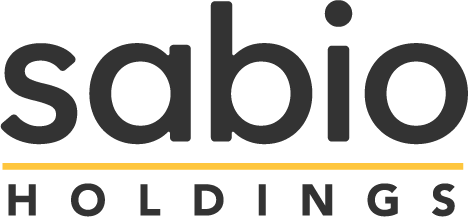 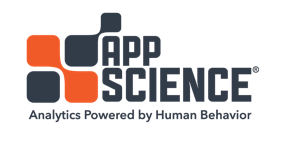 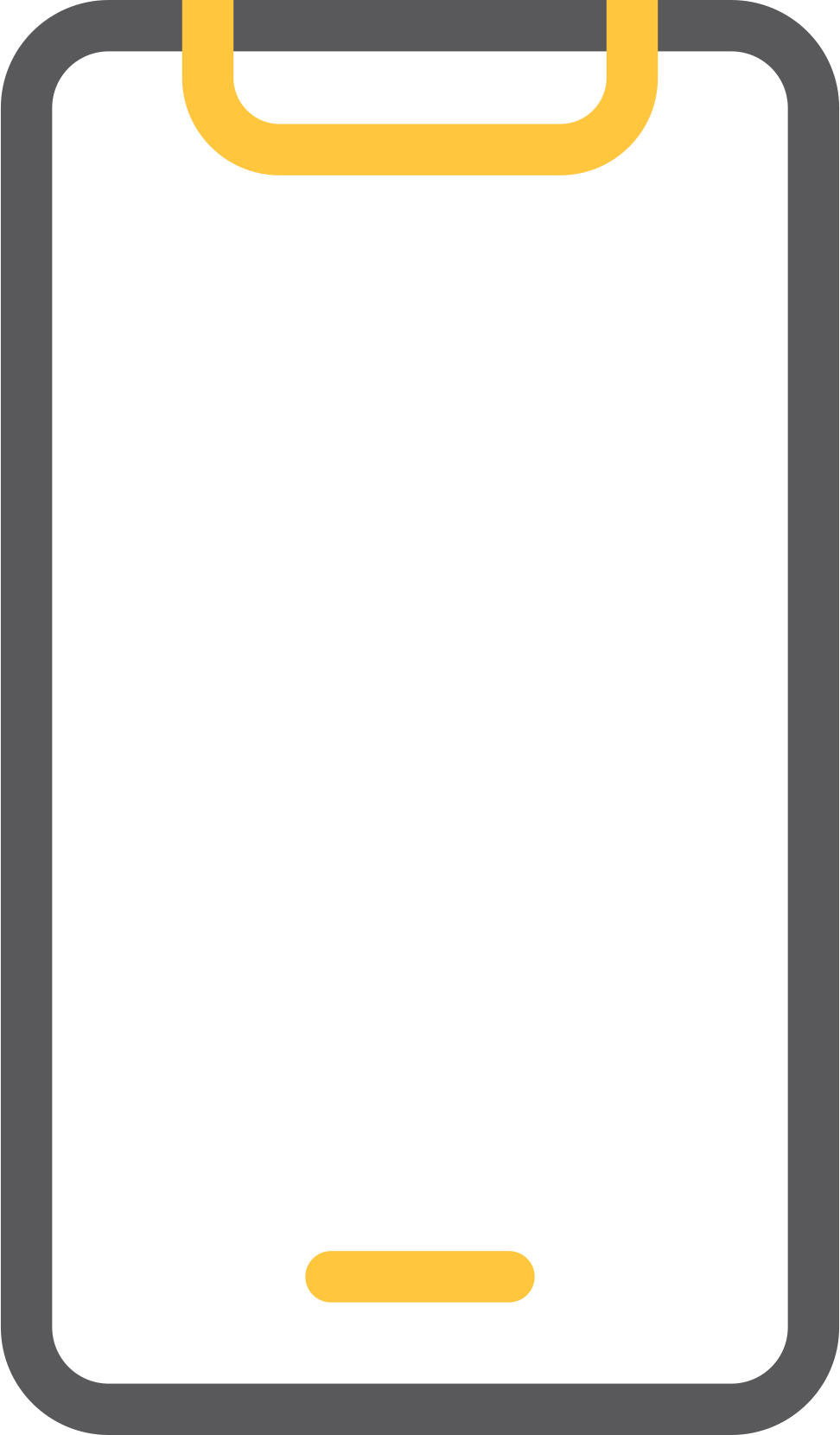 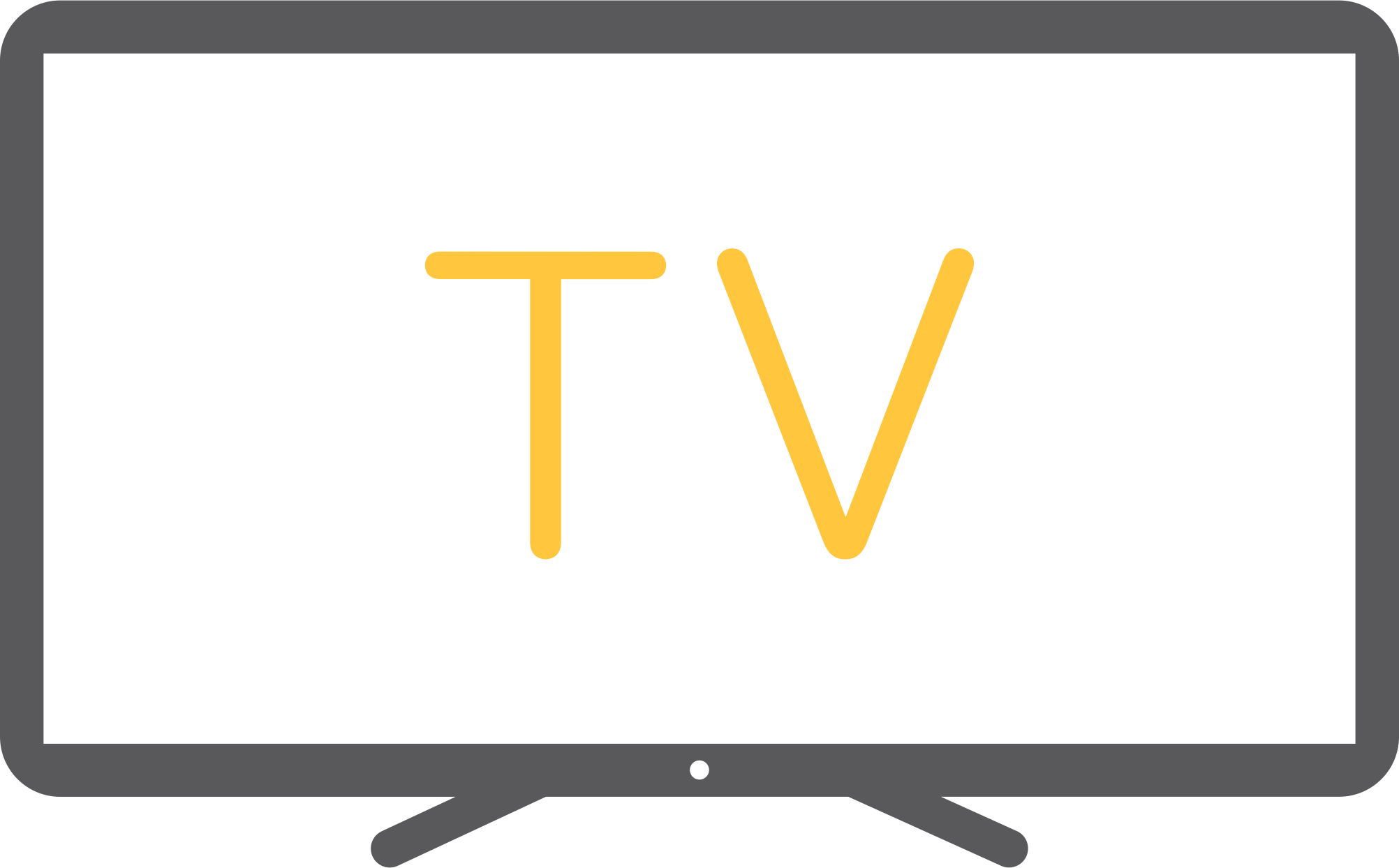 OUROFFERINGS
AppScience® offers a suite of customizable audience measurement capabilities for advanced cross-platform analytics, powered by our Proprietary Household Graph of 55MM Validated People-Based Household. 

Audience Measurement 
In-Demo Verification 
Reach & Frequency Monitoring 
Brand Studies & Media Attribution
Our CTV platform is powered by individual mobile app level data. This allows us to identify and reach consumers more effectively on the big screen by delivering precise, data driven solutions across tens of millions of CTV households.

Our Reach: 110MM+ Monthly CTV’s
55MM CTV HH’s  
All streaming platforms and all TV’s.

280MM Mobile IDs – Matched to 55MM HHH
OUR HH GRAPH & MONTHLY REACHCTV CAMPAIGNS AT SCALE
OUR MASSIVE REACH TO DRIVE IMPACT
Sabio is a CTV platform, helping brands reach the right audience, on the right device, at the right time. Privacy-compliant mobile app data allows us to identify and reach consumers more effectively on CTV devices across 55MM Validated Households.
55MM
VALIDATED
HOUSEHOLDS
(44% OF US HOUSEHOLDS)
HOW IT WORKS…
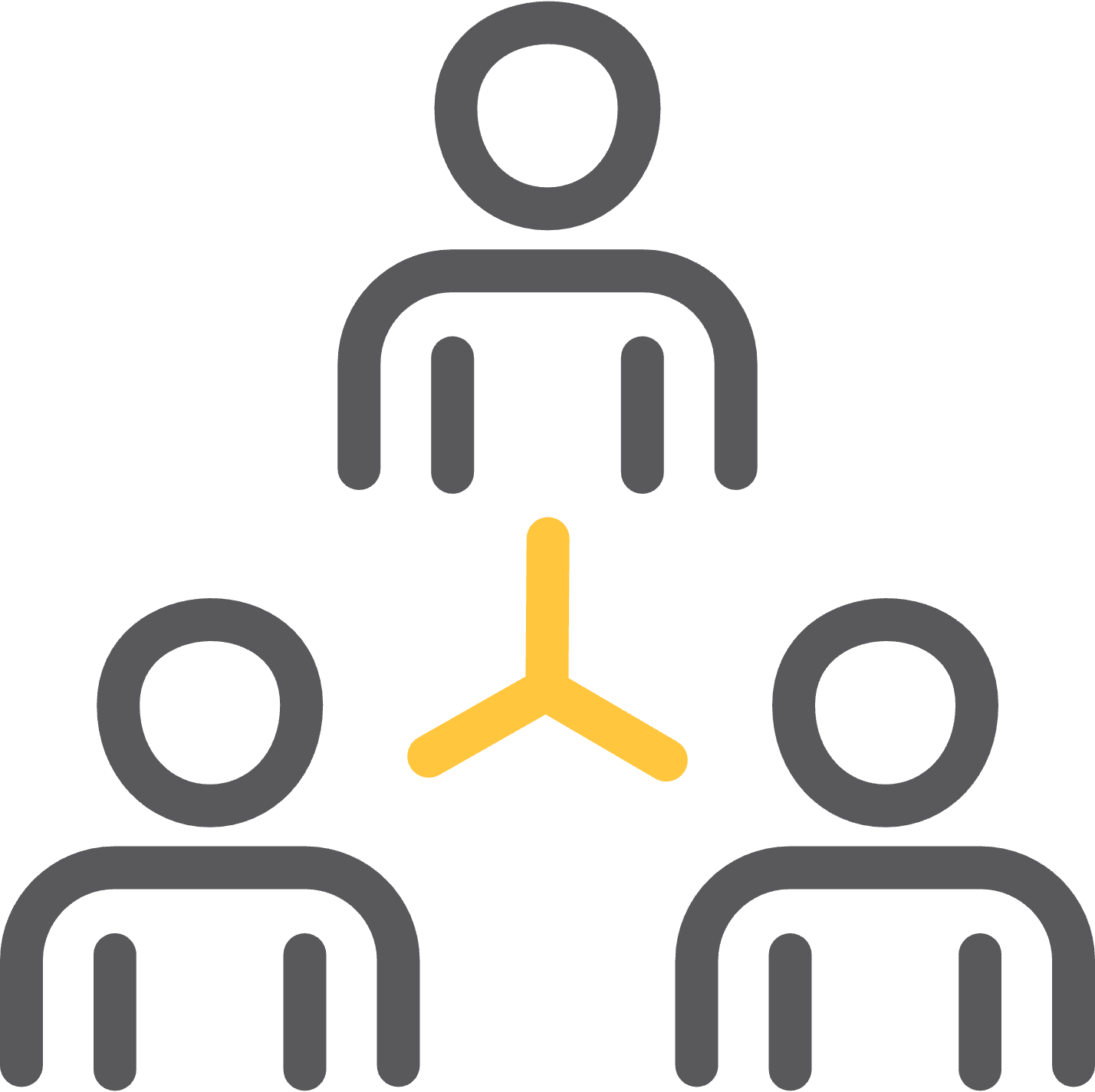 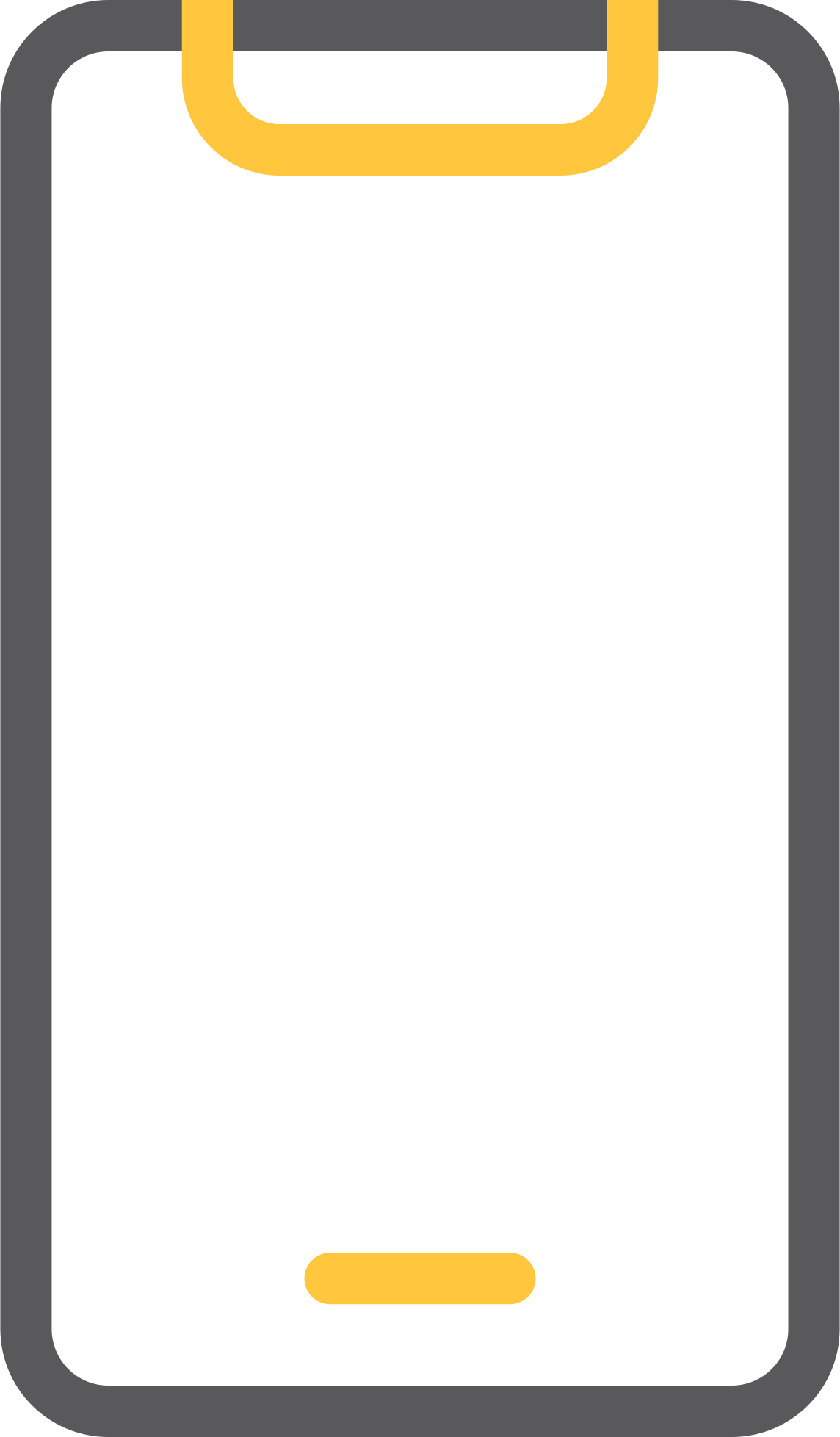 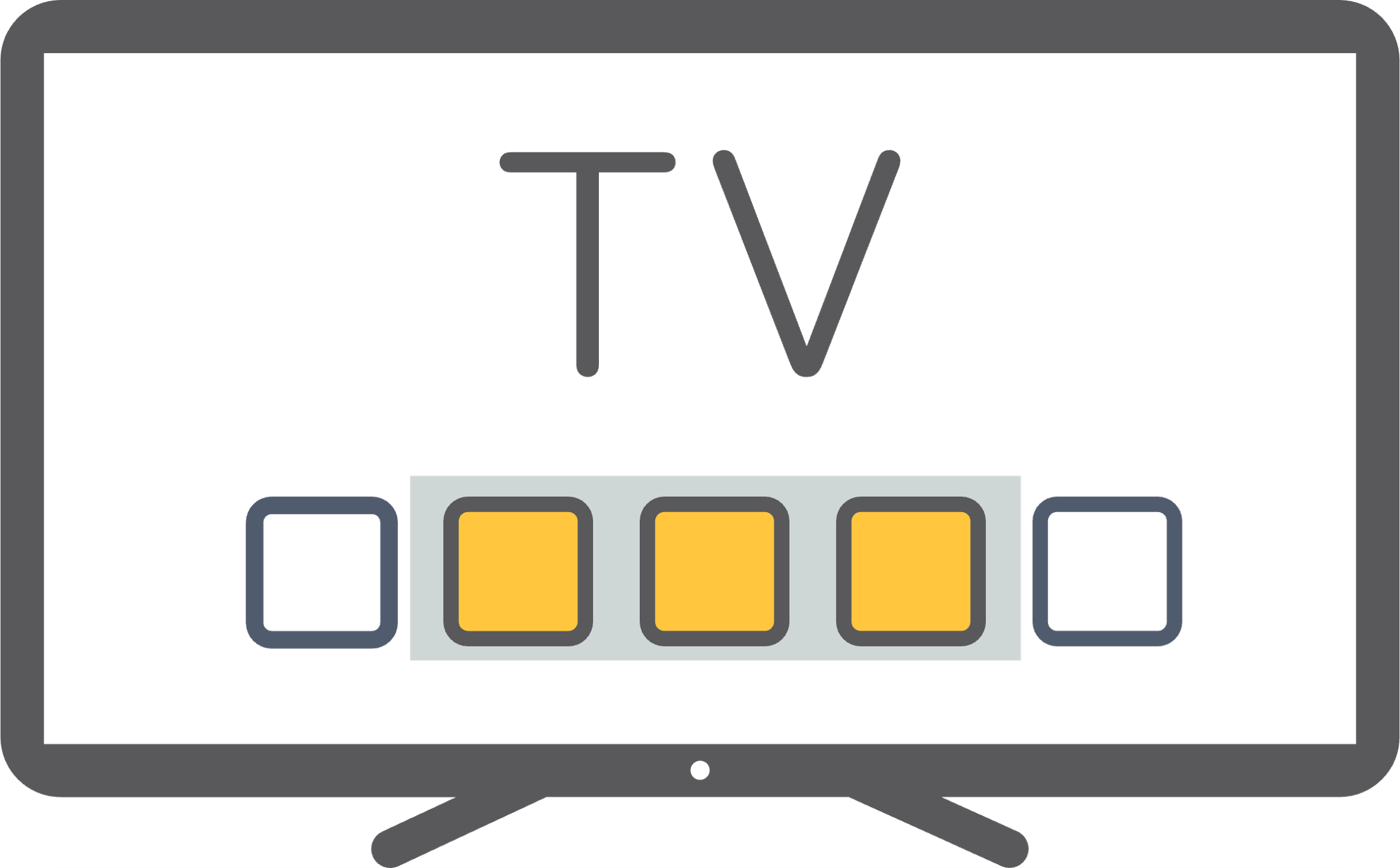 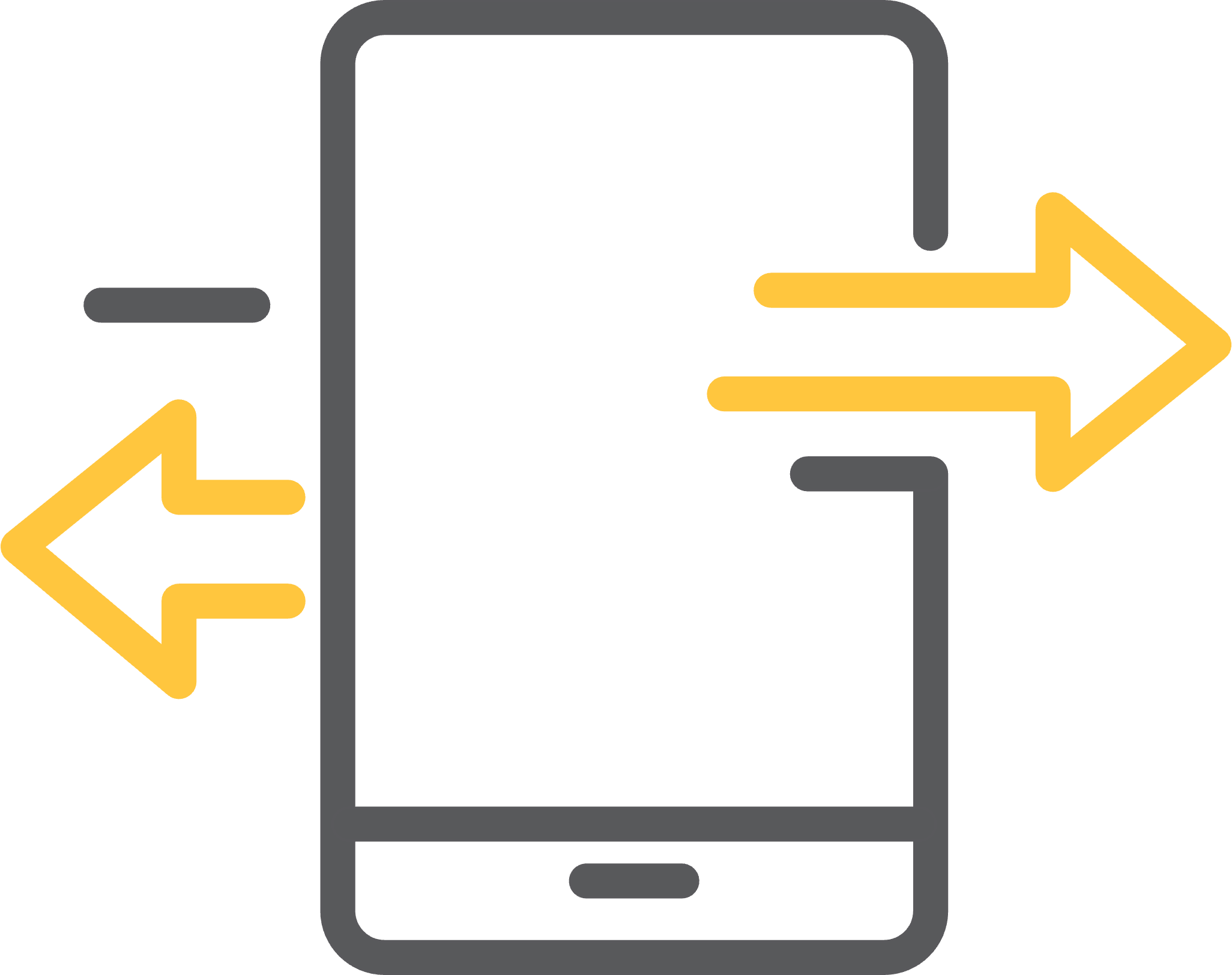 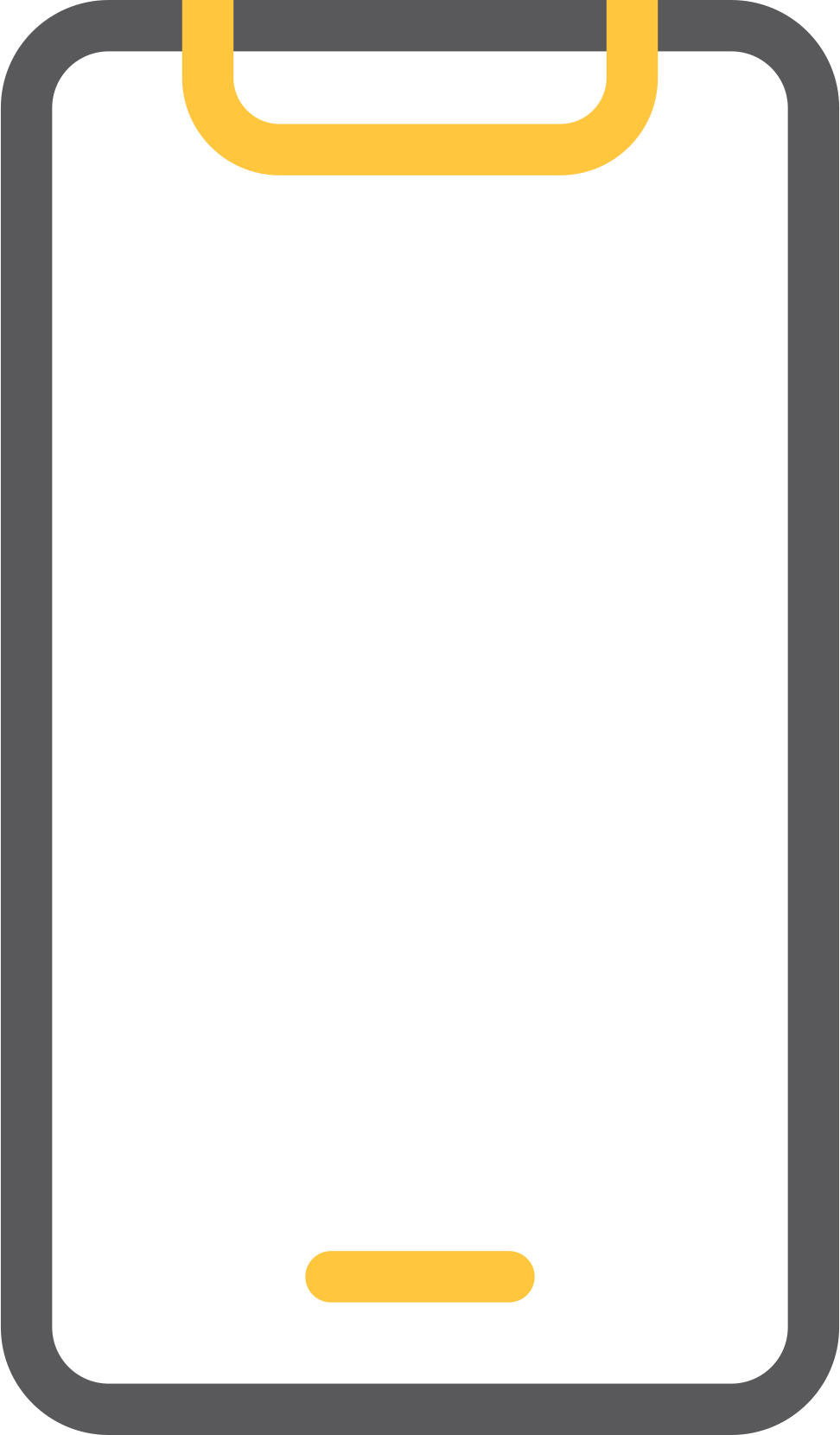 2
3
4
1
MATCH MOBILE DEVICE IDs TO CTV HOUSEHOLDS

Consumer’s interest and affinities extended into a connected HH
CUSTOM AUDIENCES

Built using first party mobile data for more effective CTV advertising
280MM MOBILE  DEVICES

Providing app profiles and location data
SERVE ACROSS CTV & MOBILE INENTORY

Custom audiences are delivered at scale and with relevancy.

+ Mobile OLV extension for added reach available
CTV AUDIENCE TARGETINGQSR LOYALIST EXAMPLE
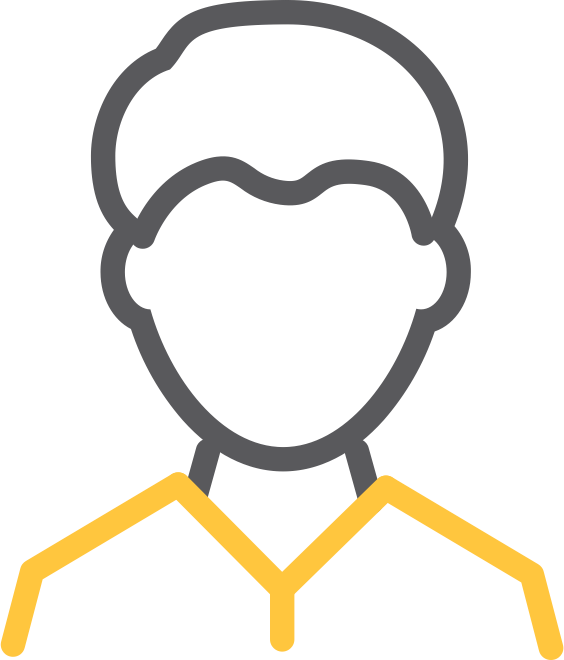 QSR LOYALIST &
DEAL SEEKER
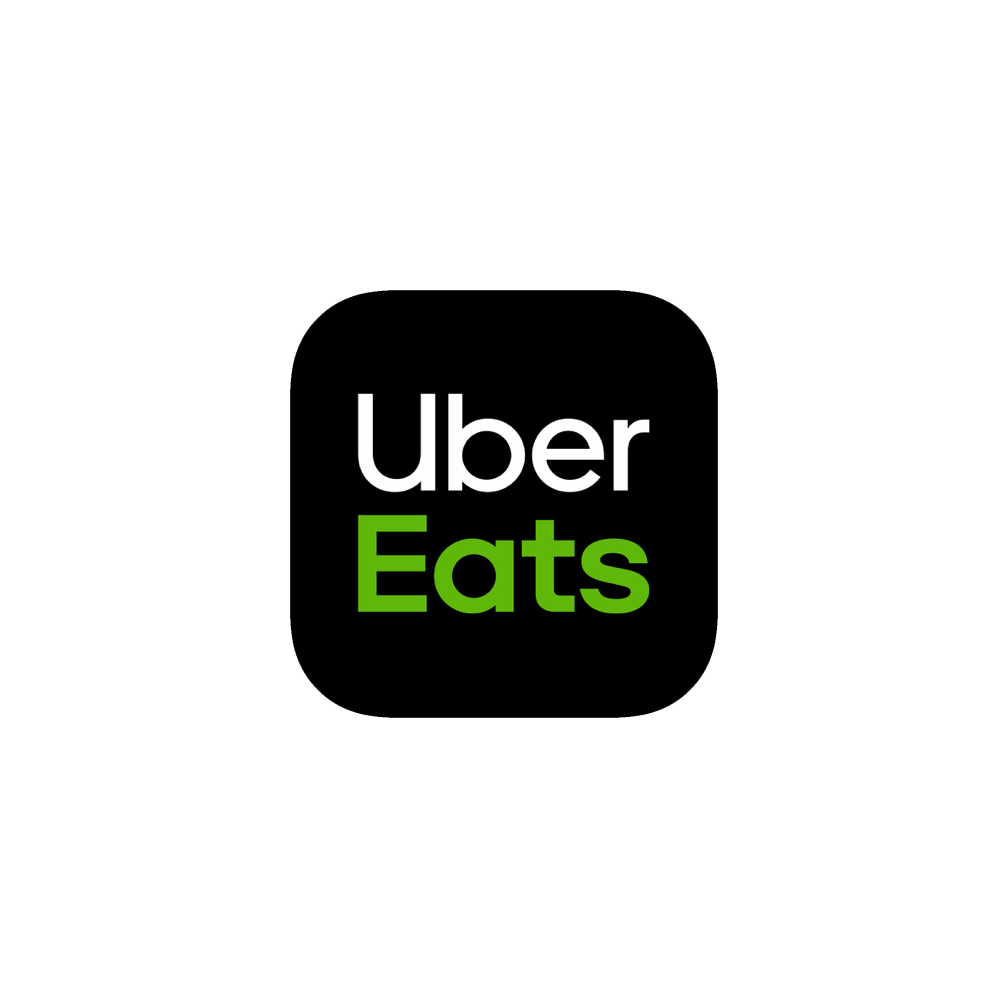 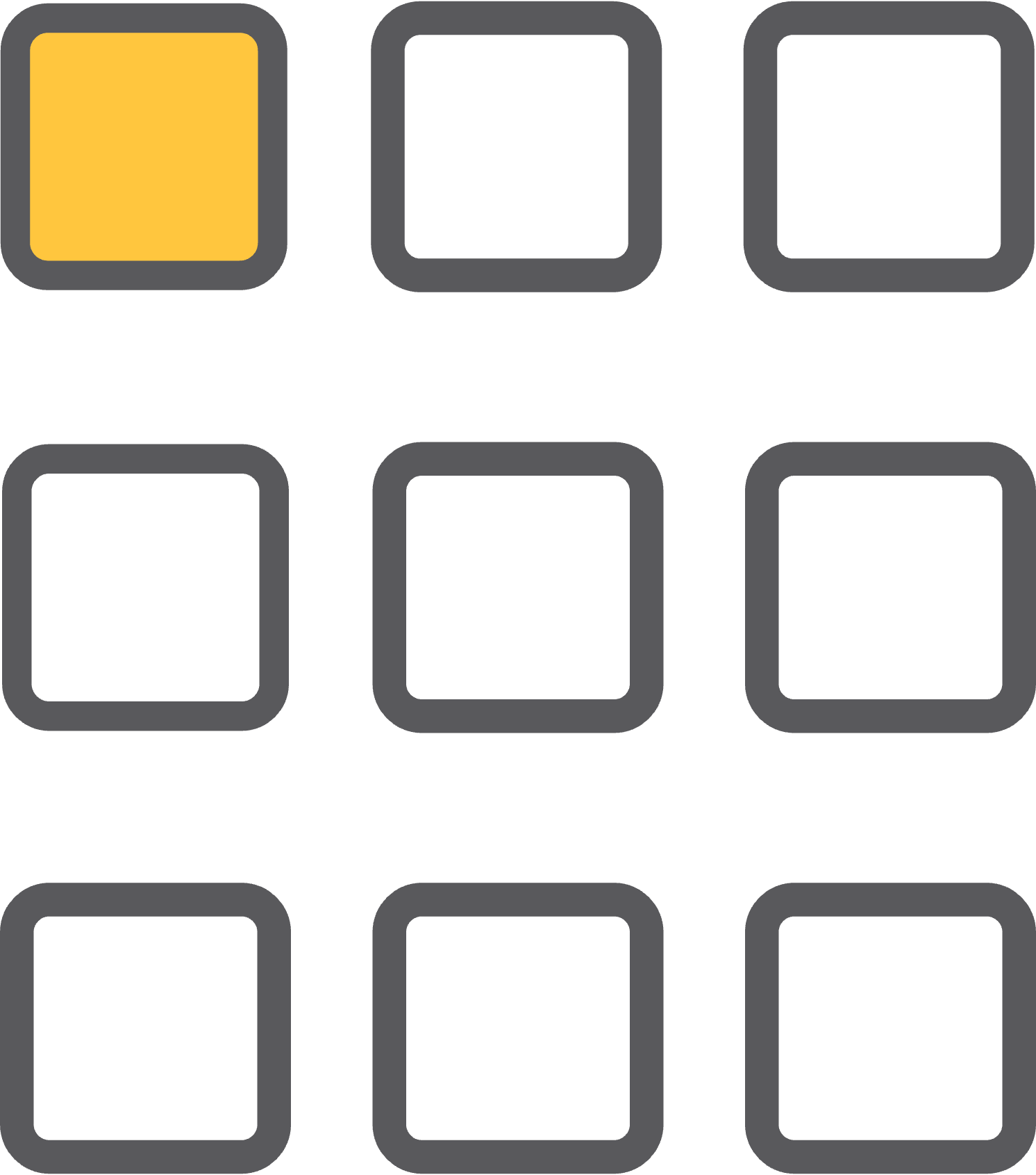 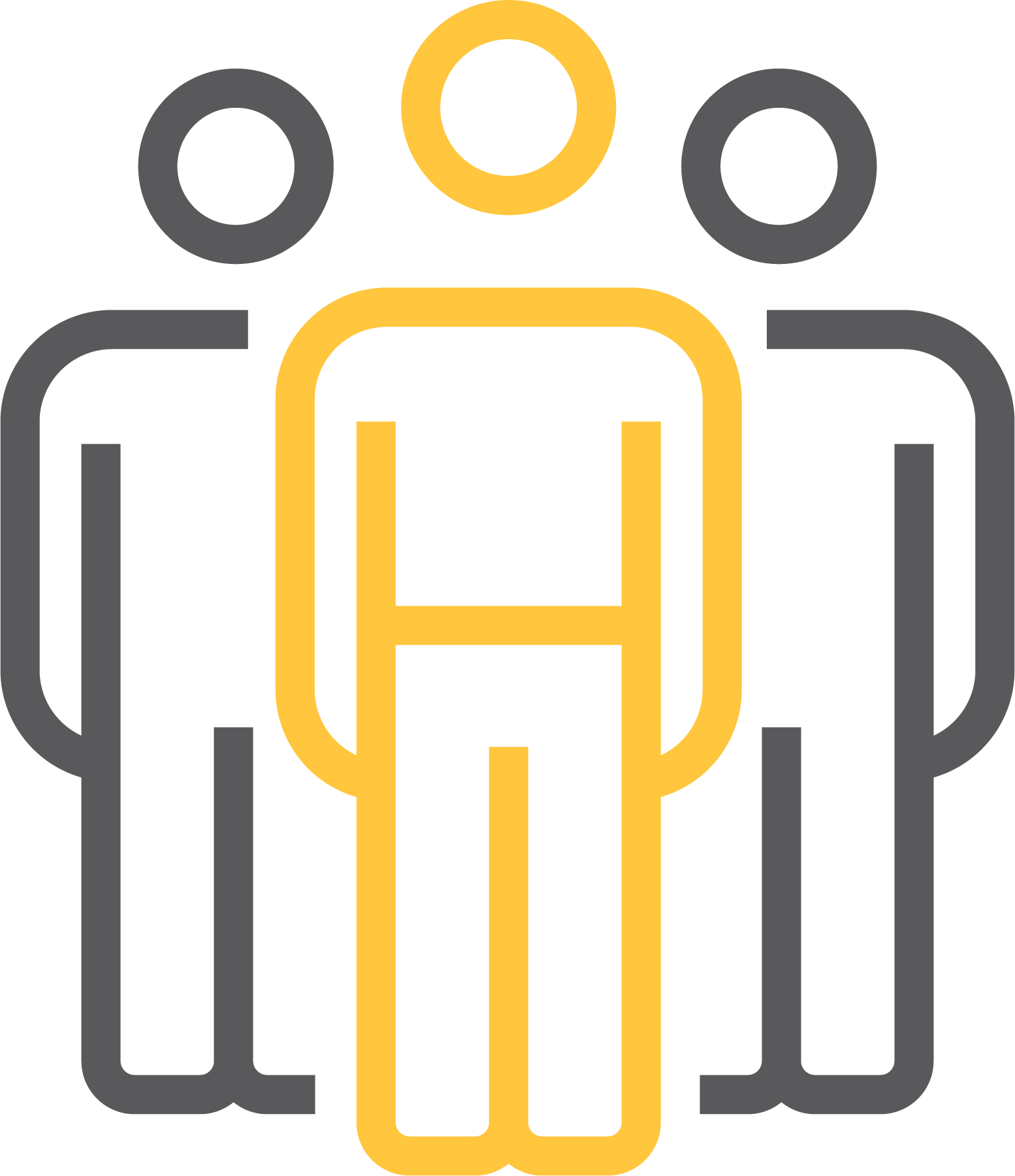 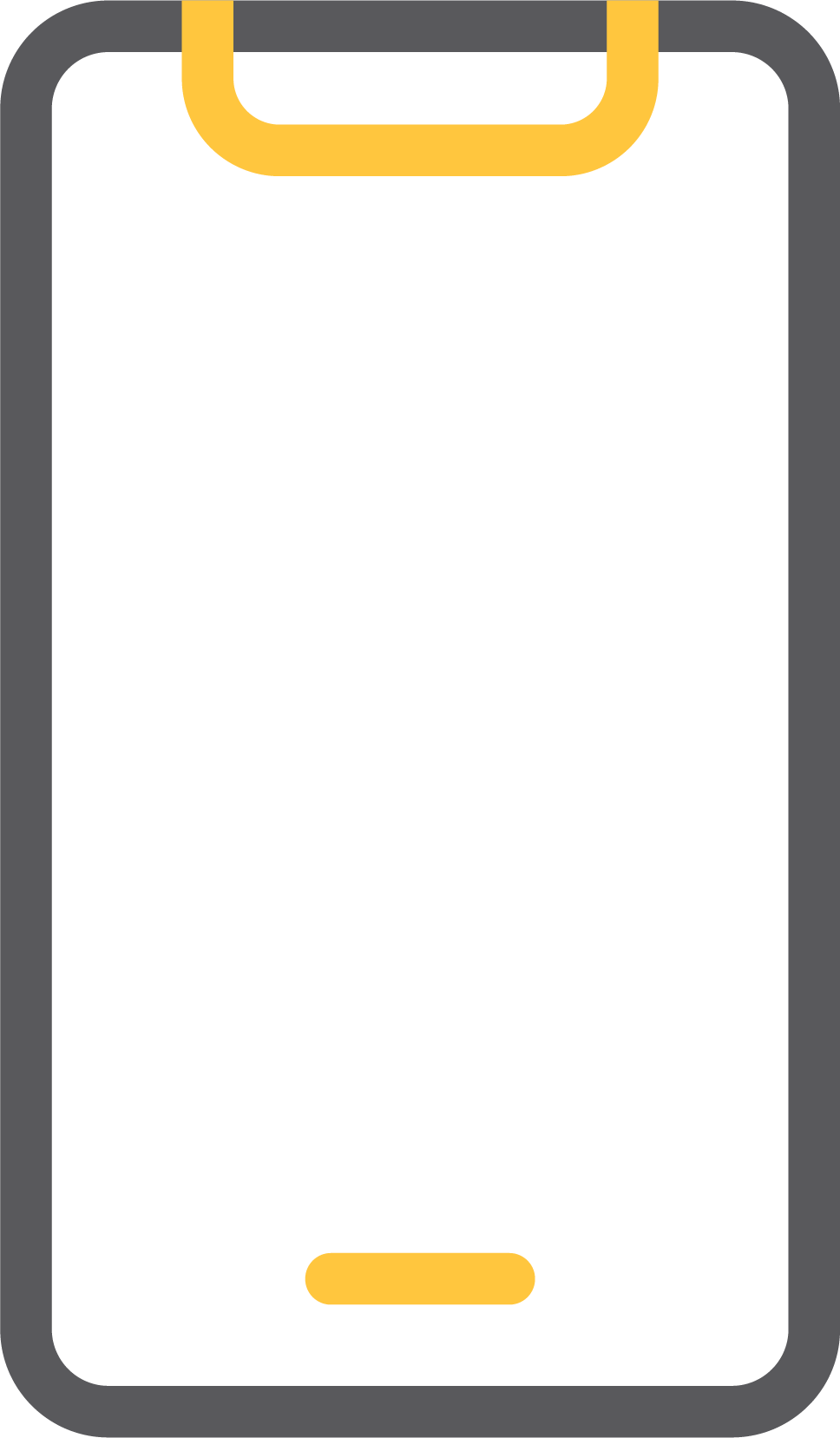 GM / HM / AA
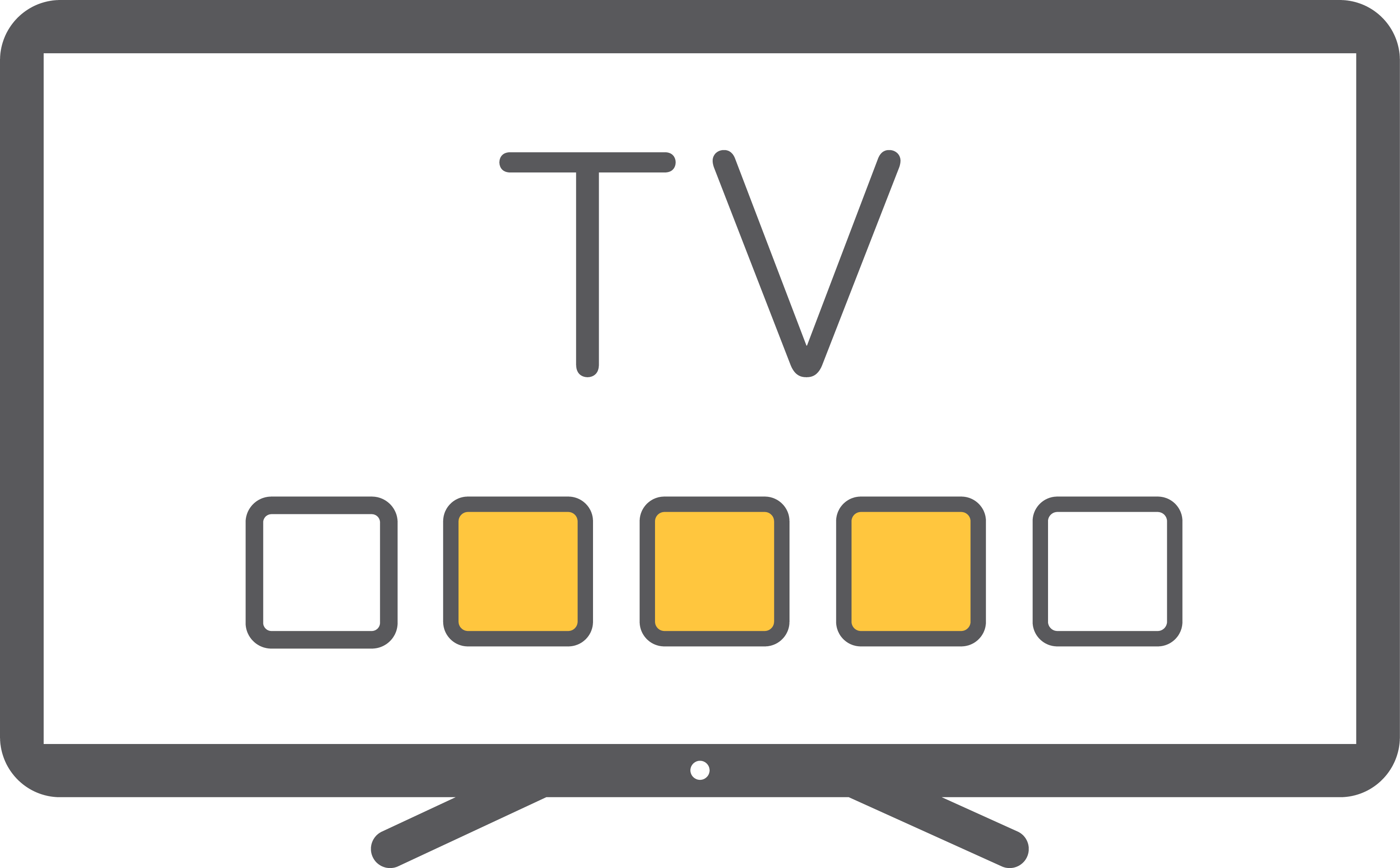 ESPN VIEWER
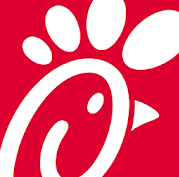 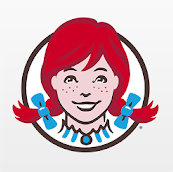 FREQUENTS MCDONALD’S
QSR ENTHUSIAST
IDENTIFY APP ECOSYSTEM

Understand users’ passions, interests, and life stages based on their unique mobile app ecosystem and content affinities.
POWERED BY DEVICE SIGNALS

Gather signals from mobile and CTV devices, and 3rd party data.
IDENTIFY DEMO, LOCATION, AND VIEWERSHIP

Determine demographic, pinpoint your audience utilizing their past and present location, and reach consumers based on their CTV content affinities including networks, genres, shows, etc.
GENERATE CUSTOM AUDIENCE

Powered by privacy-compliant mobile data, Sabio provides custom audience segments to reach your target audience and deliver greater results.
AGNOSTIC CTV INVENTORYBUILT FOR SCALE & CUSTOMIZED INCREMENTAL REACH
FAST – LIVE STREAMING
ON DEMAND
STANDARD
INCREMENTAL SCALE
NICHE, TARGETED & MULTICULTURAL
MINORITY OWNED
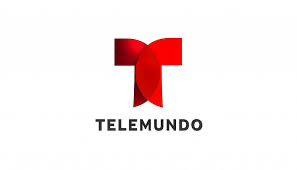 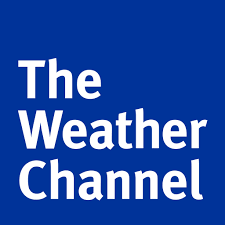 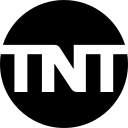 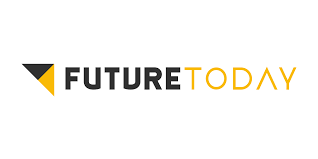 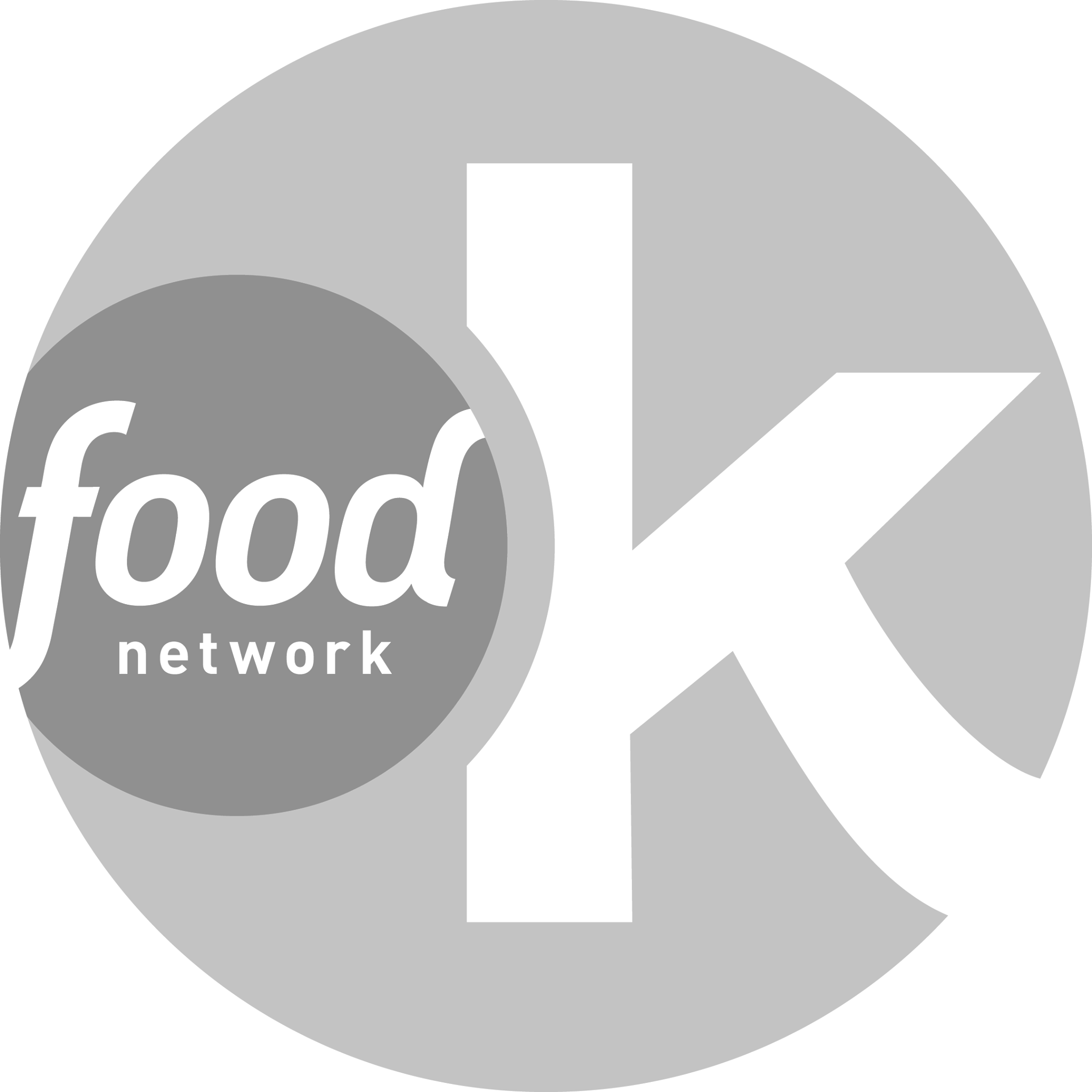 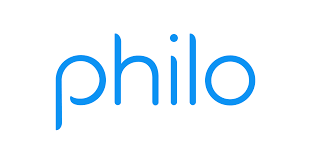 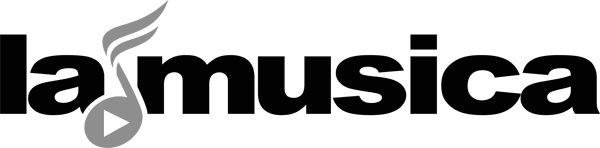 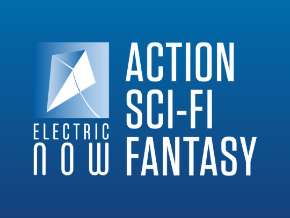 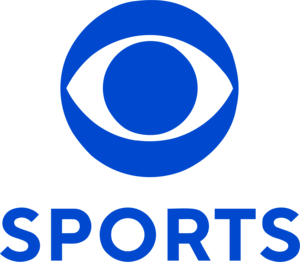 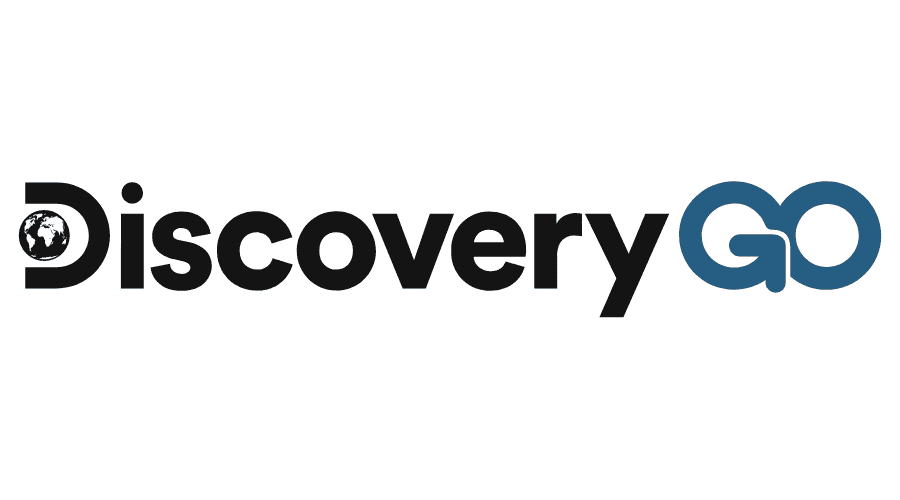 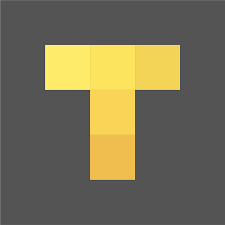 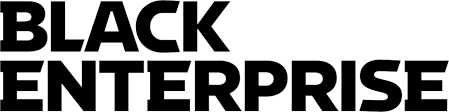 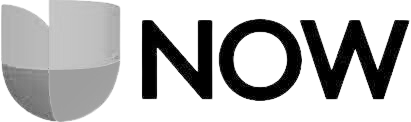 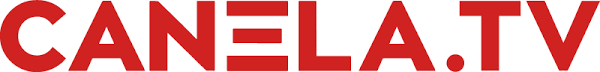 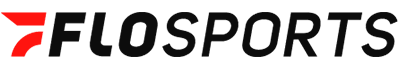 We work with several partners to ensure brand safety and ad quality.
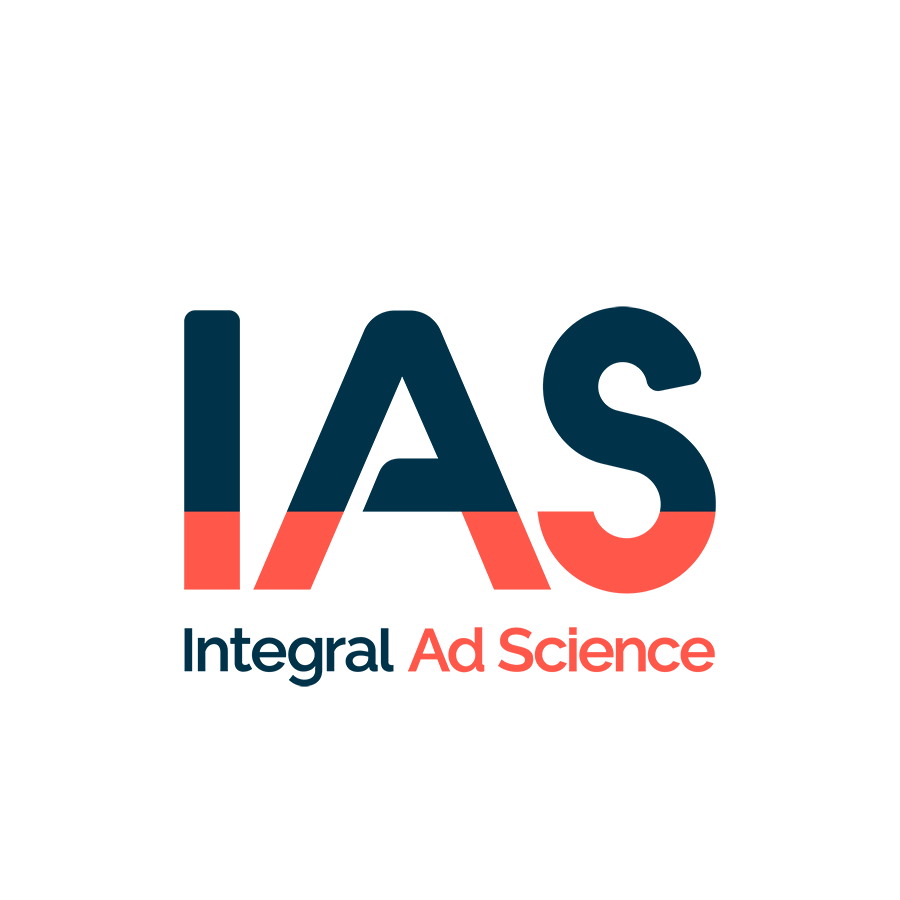 Snapshot list. 
Full list provided.
AV preferred/block lists implemented across every buy.
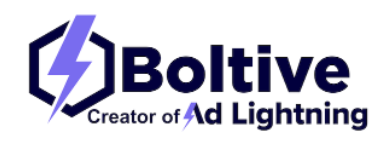 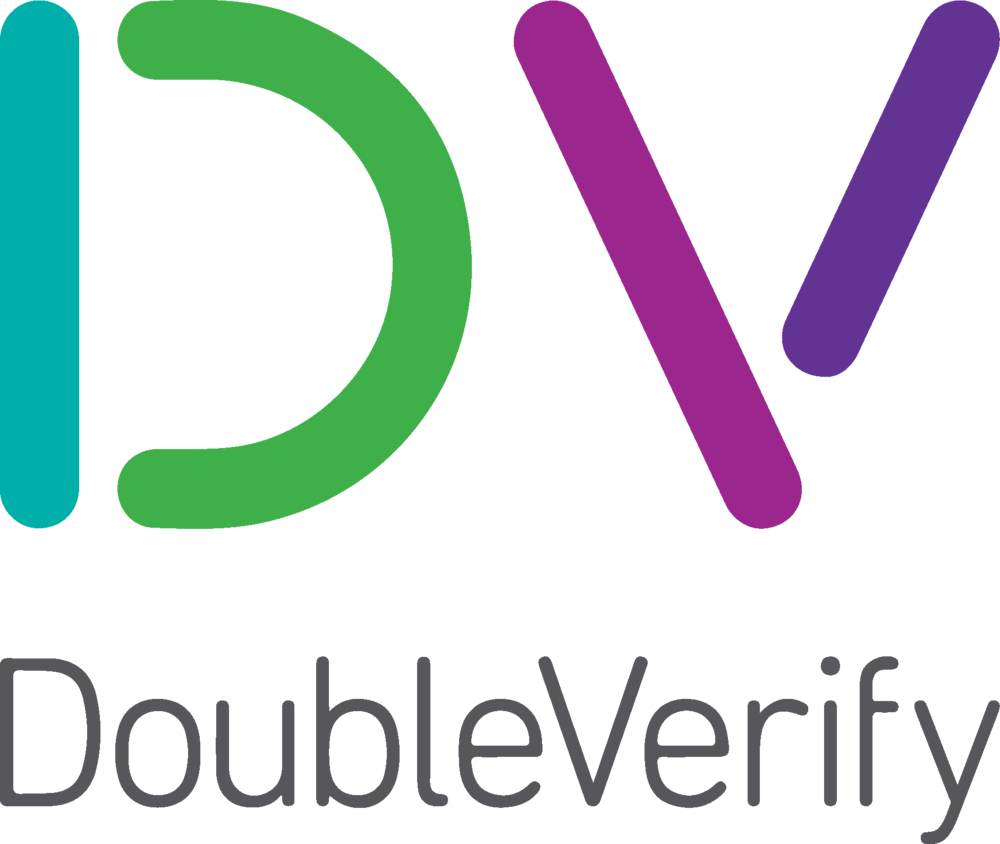 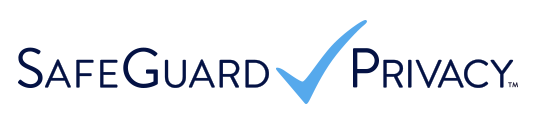 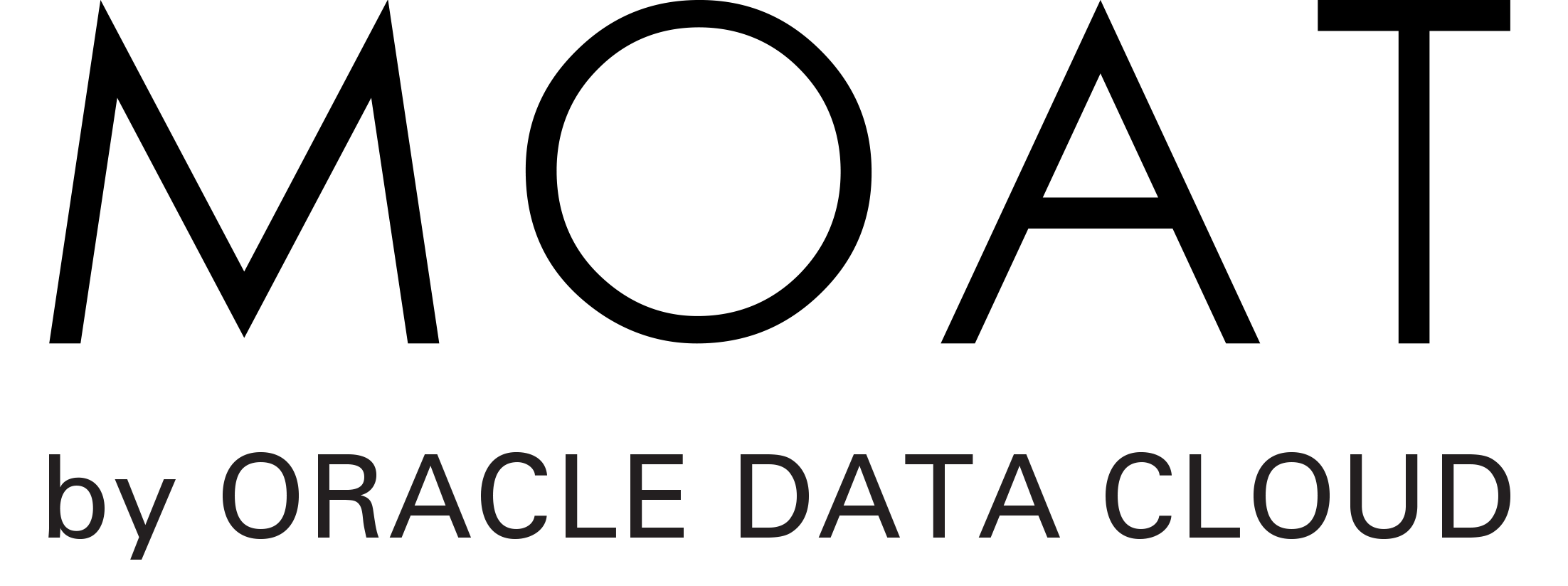 CUSTOM CTV: BUILT TO CAPTURE ATTENTION
Sabio’s in-house Creative team will build and customize your CTV added value, helping increase interactivity and 
 lean into consumer habits while hitting the campaign objectives simultaneously.
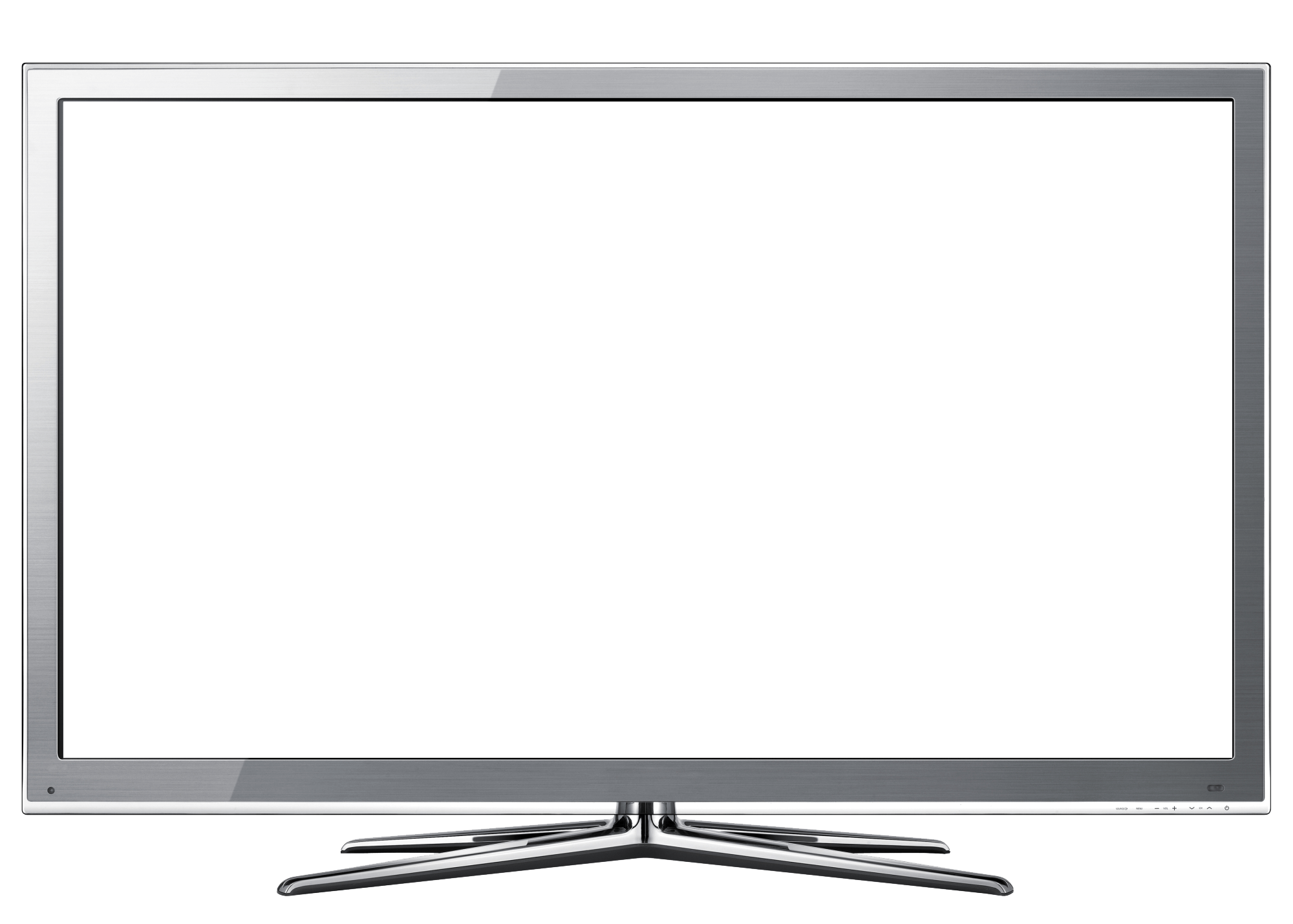 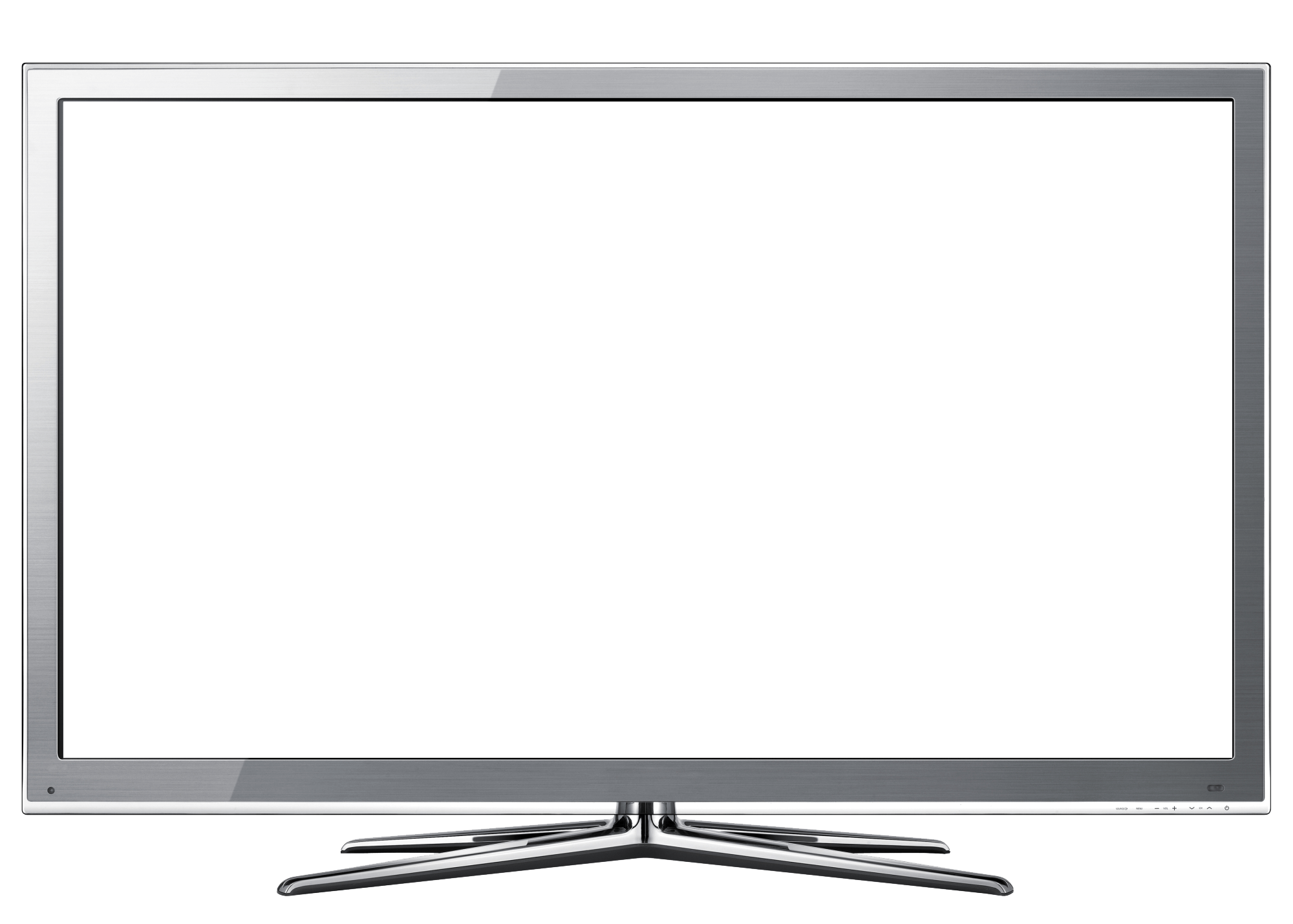 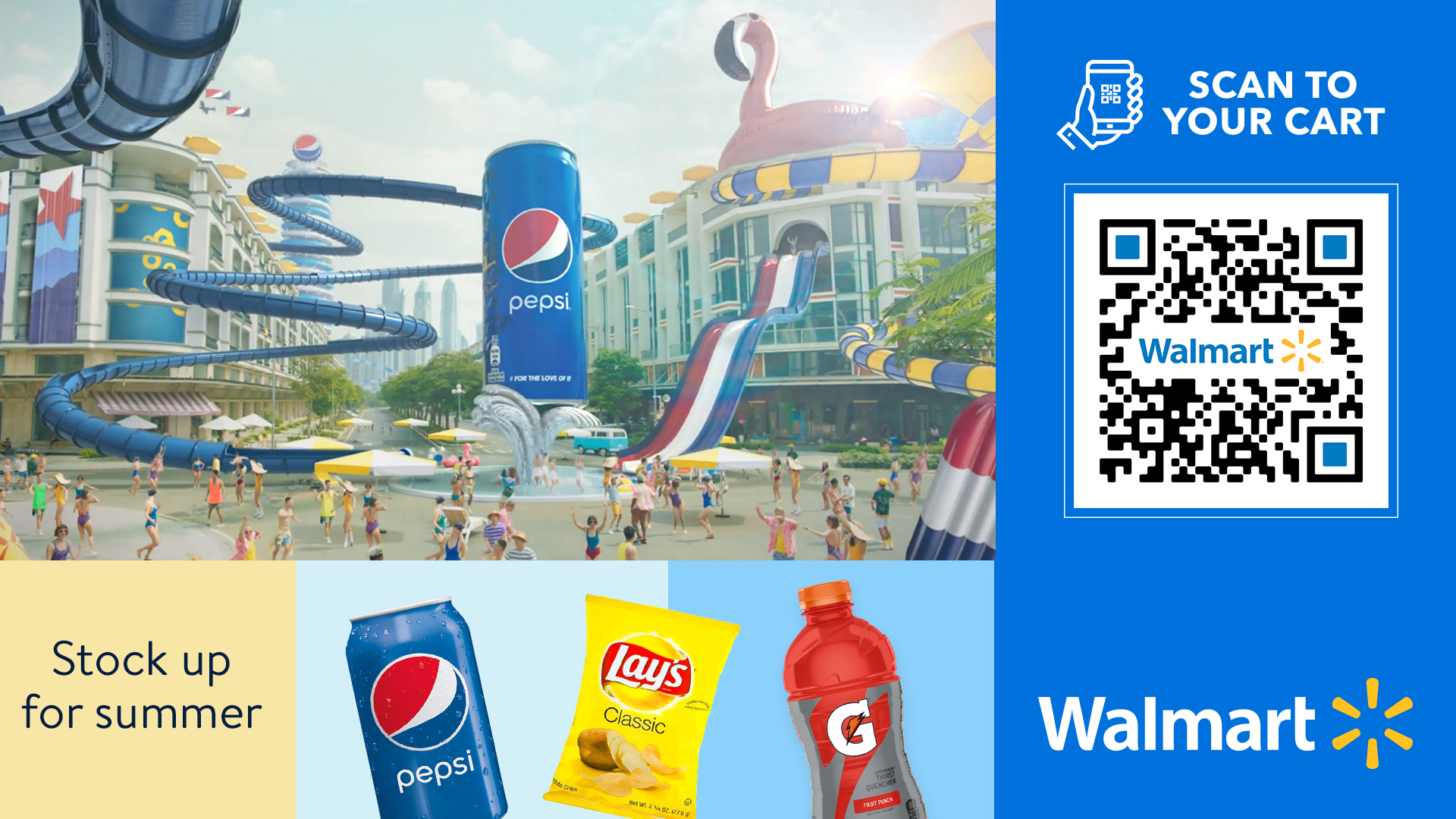 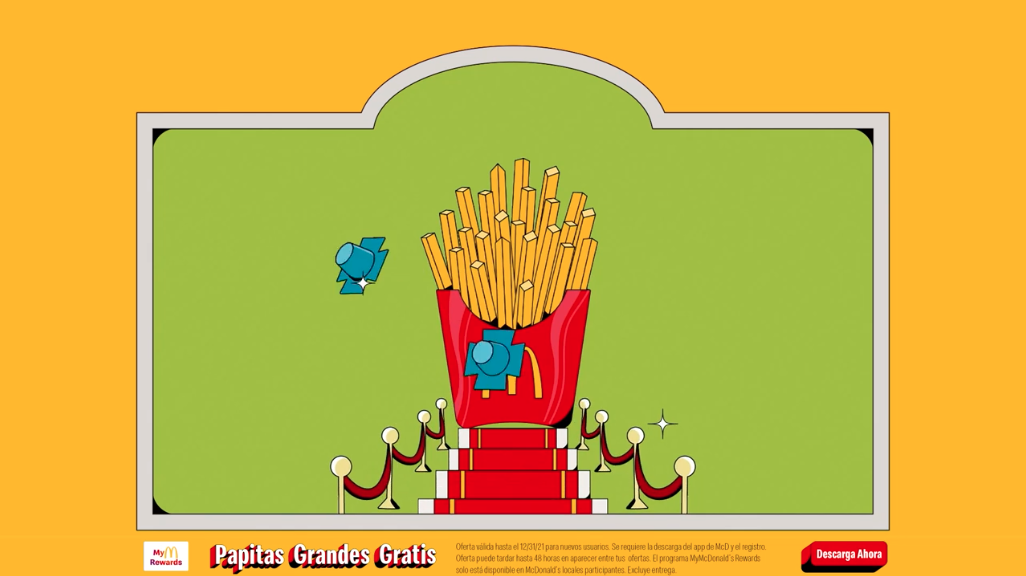 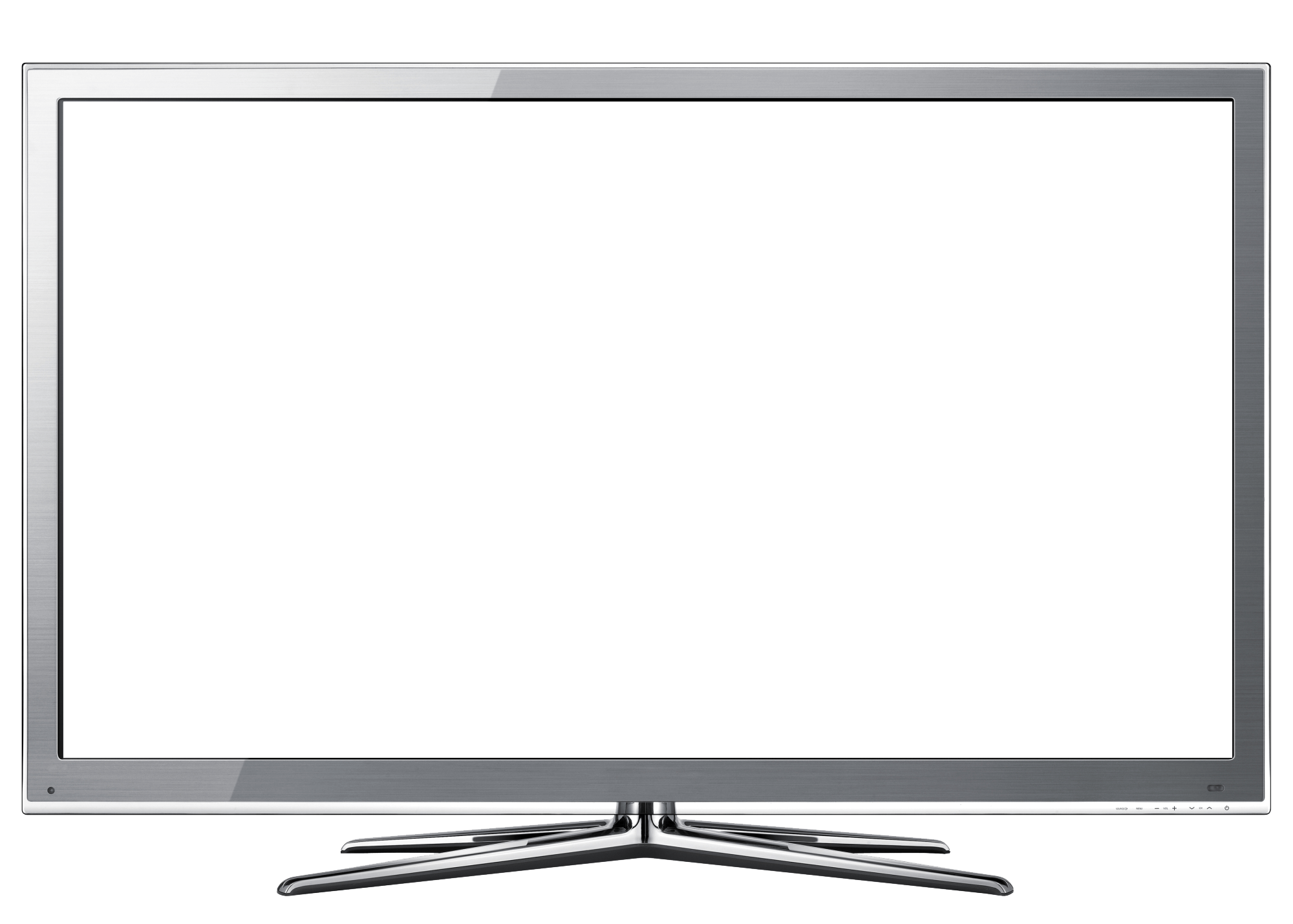 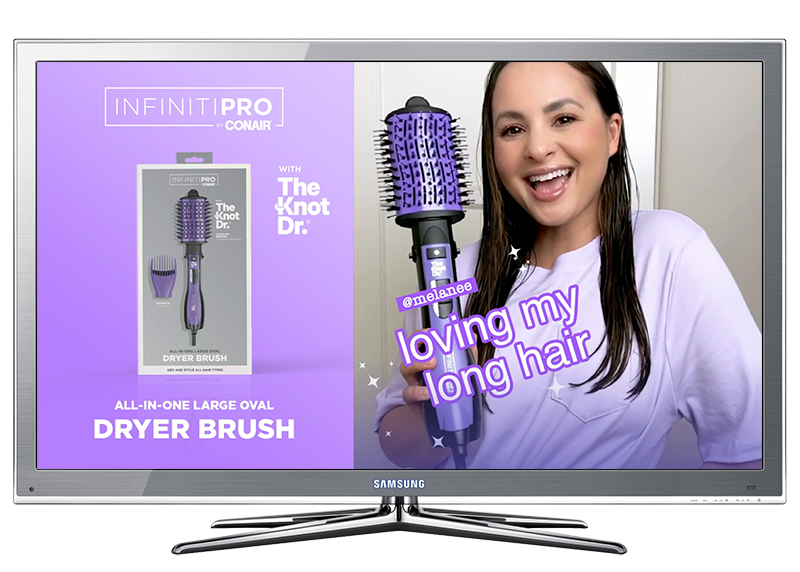 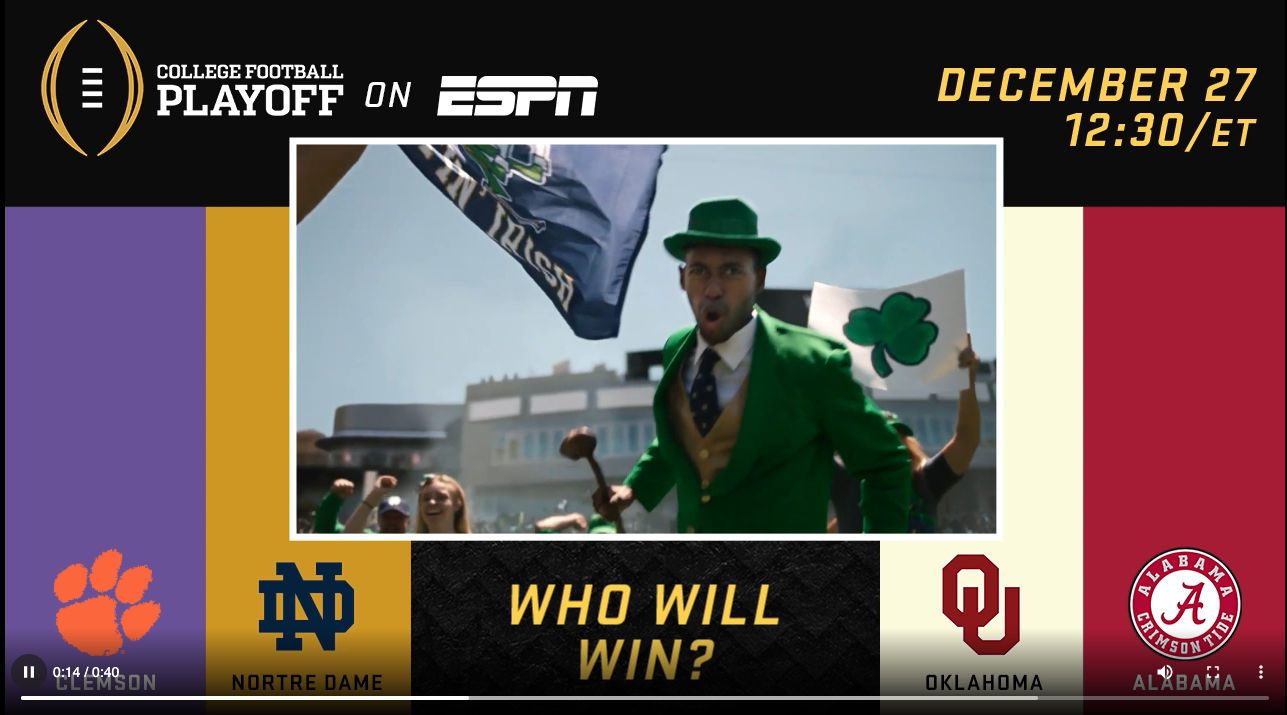 TENTPOLE OVERLAY

Highlight tentpole events, retail sales and experiences to generate excitement
QR CODES

Promote add-to-cart units to existing big box app shopper targeting, ensuring seamless shopping
SOCIAL EXTENSION

Extend viral videos and social content across the additional CTV streaming to highlight products
ADAPT TO CULTURE

Customize Overlays with multiple languages or slang such as Spanglish to resonate to cultural nuances
ENHANCE YOUR UPFRONT & SCATTER BUYS WITH SABIO
PRODUCT FOCUS & CUSTOMIZATION
CULTURALLY DIVERSE SHARE OF VOICE
CTV CONSUMER
INSIGHTS
DIFFERENTIATORS
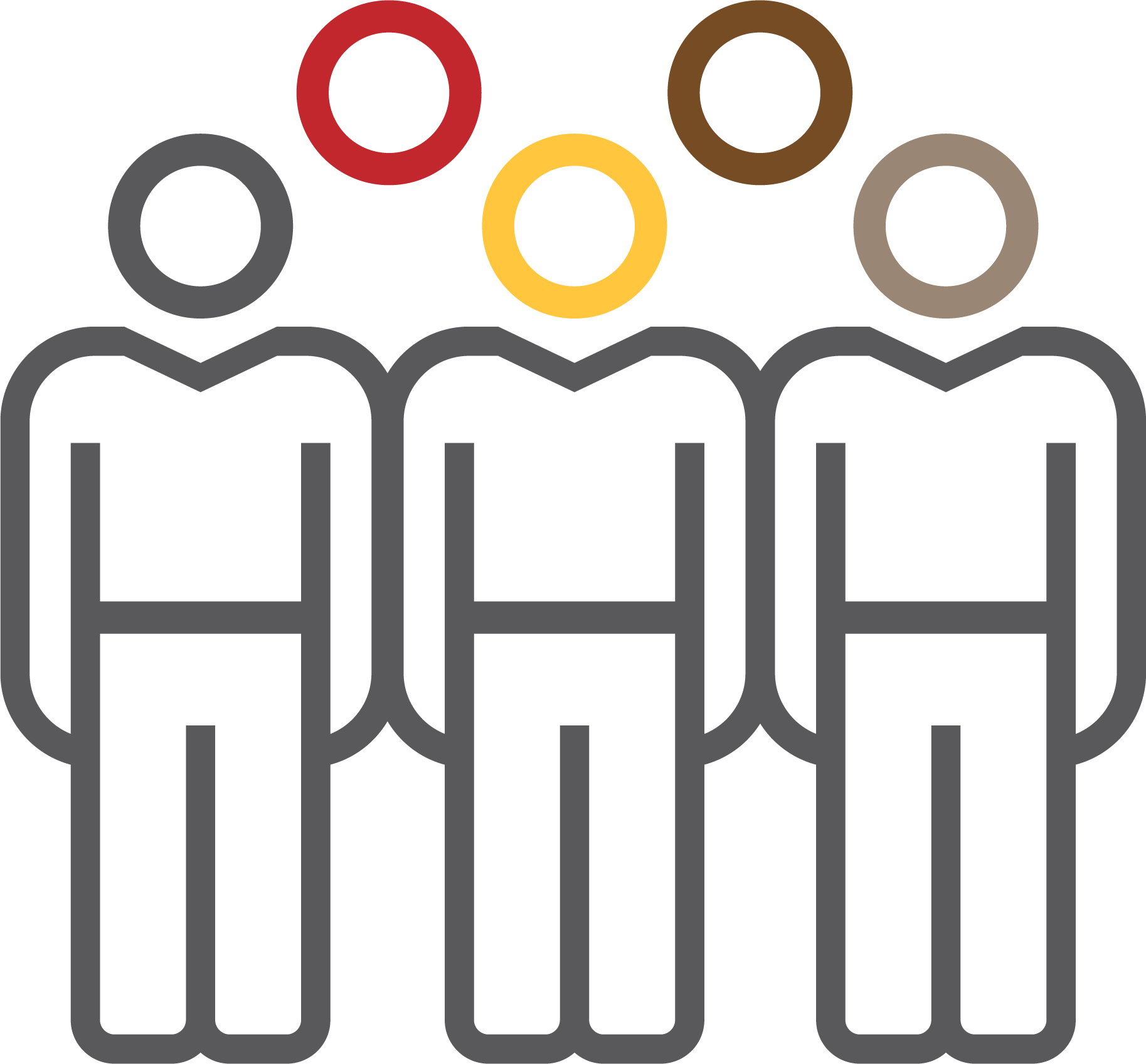 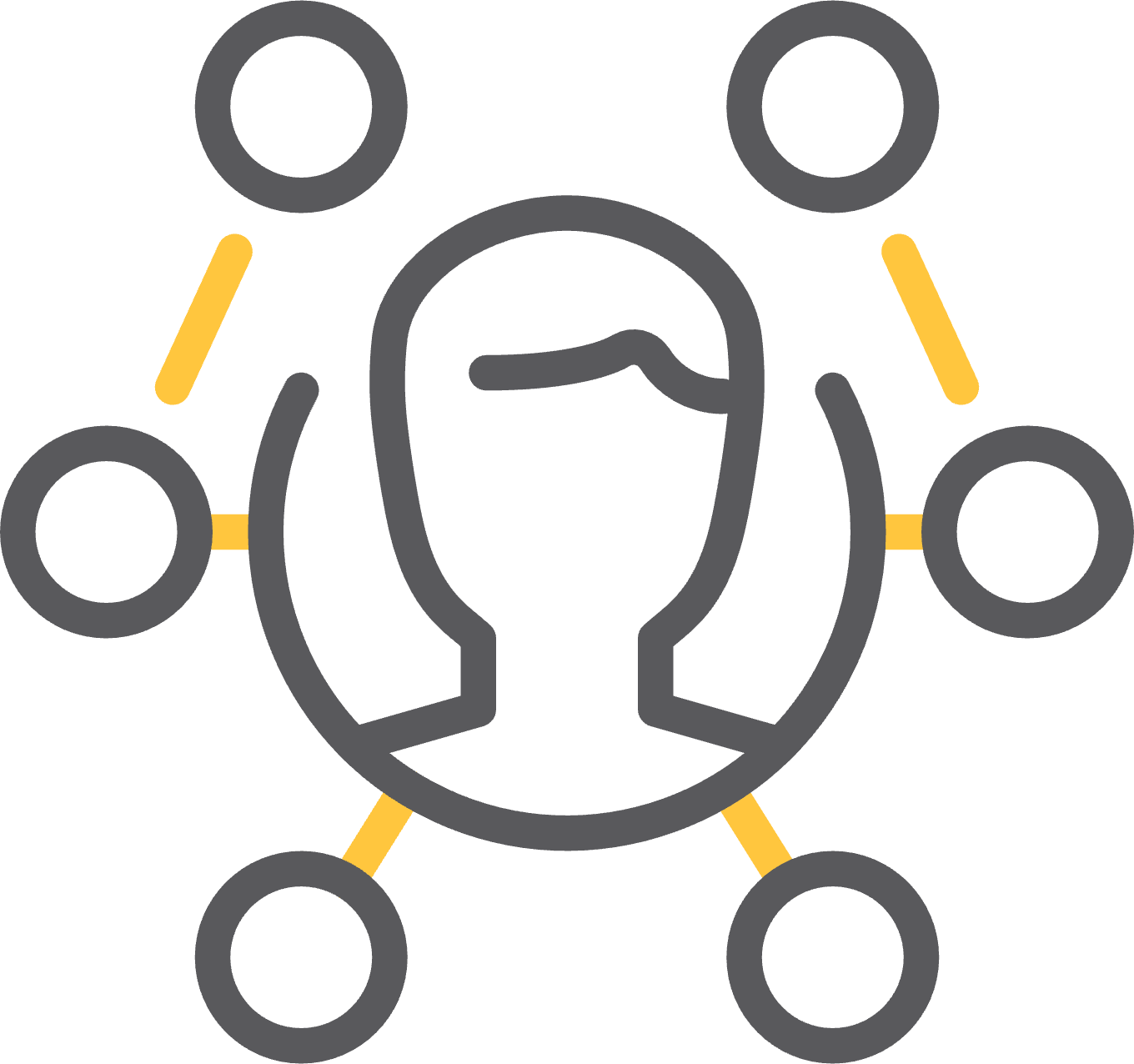 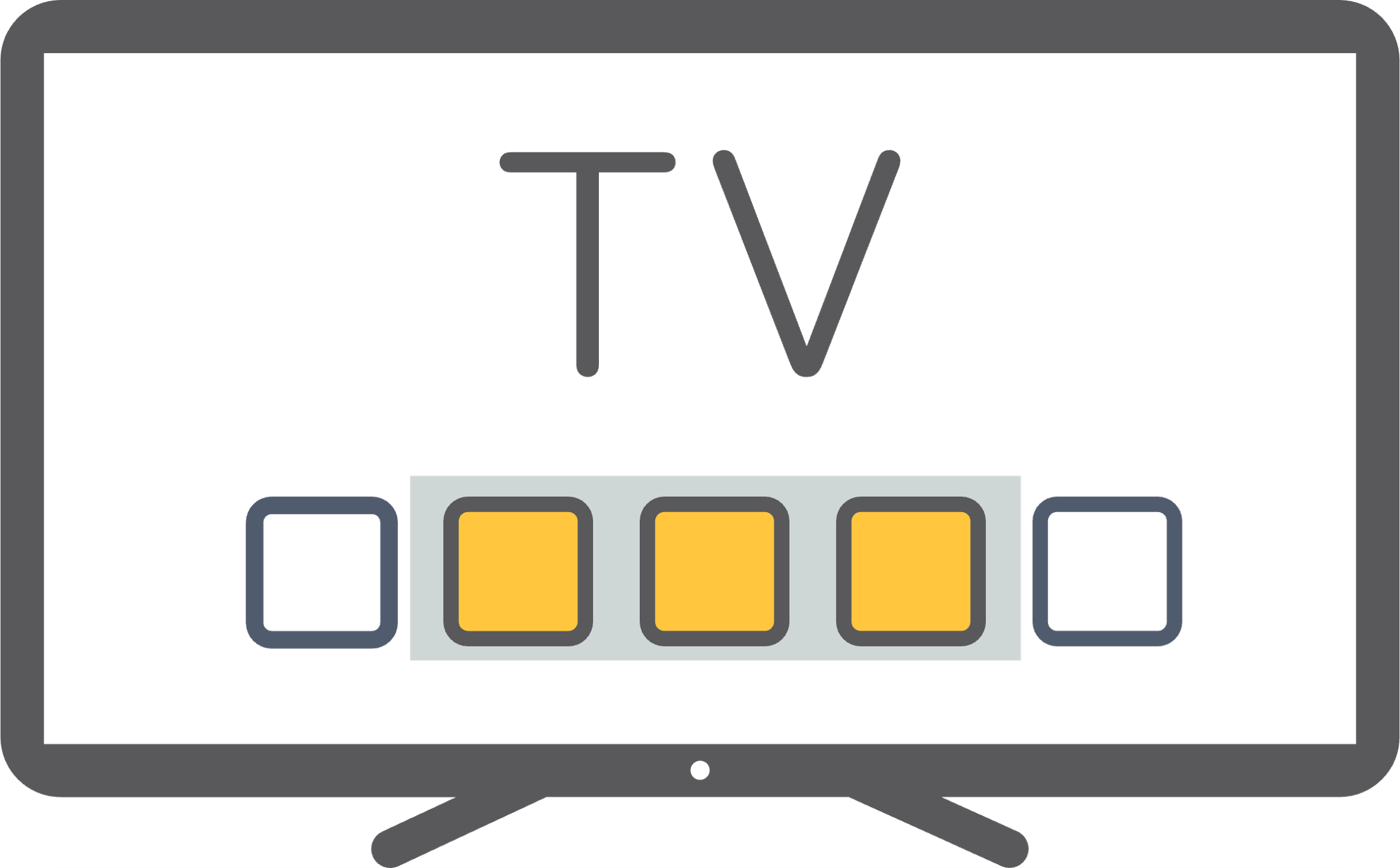 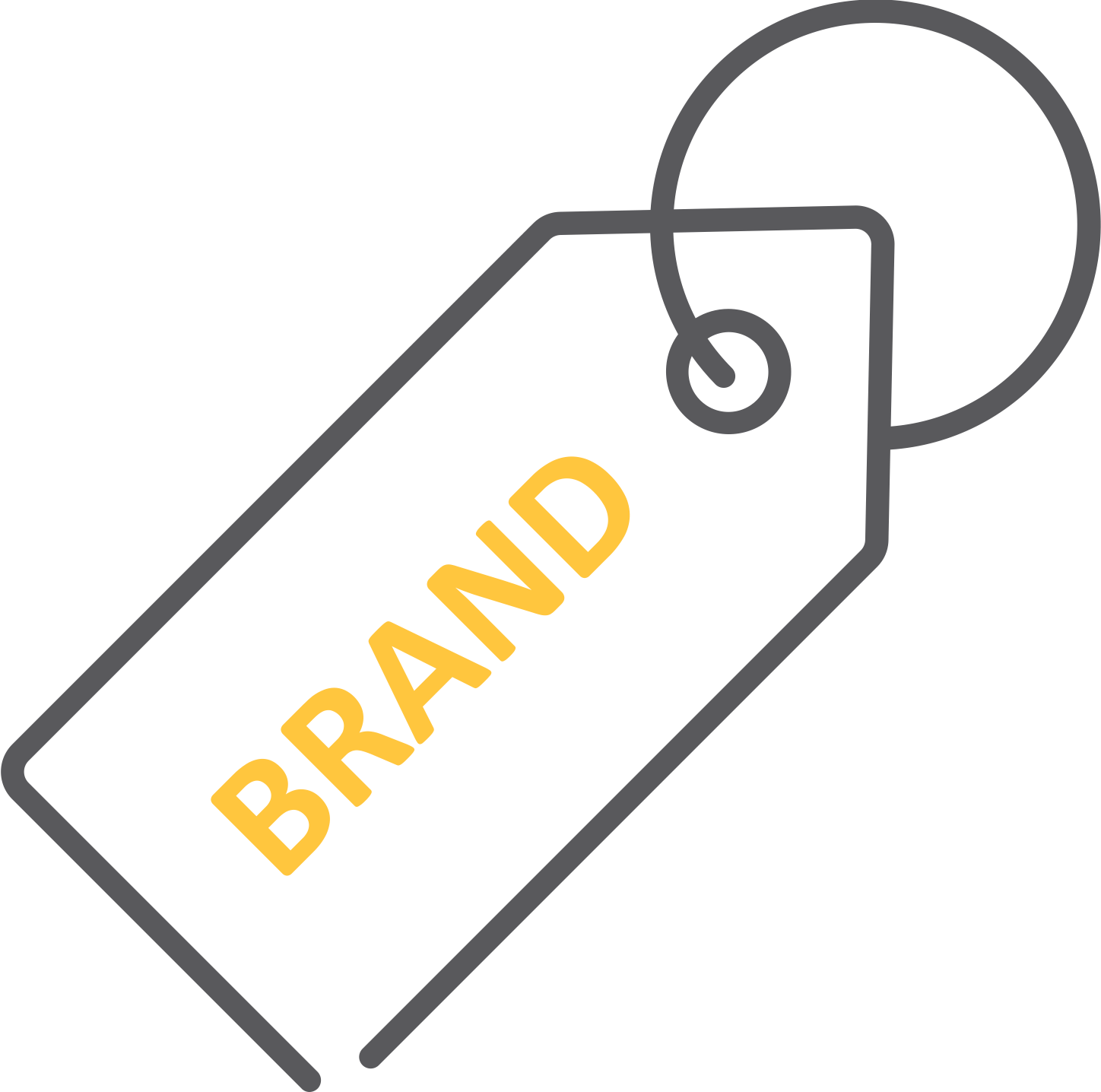 Both General Market & Multicultural buys with Sabio accounts toward Diversity Supplier. 

Scale Multicultural HH reach within existing buys to A/B test and ensure no GM duplication.

HM Bi-Lingual, HM Spanish, AA, Asian-American and LGBTQ+.
Sister company, App Science® used for exposed/unexposed CTV & Cross-Screen studies for brand lift, purchase intent, affinity and more.

Integration with all major partners for additional AV brand study add-ons.
AUDIENCE-TARGETED CTV
1P Mobile ID used to target by apps/locations visited/demo, cutting waste and placing SOV based off consumer, rather than inventory.
+ Ability to match and scale CRM ID’s

INCREMENTAL REACH
Agnostic inventory across all TV’s and OEM’s for transparent and fully customizable inventory.
Sabio customizes creative across CTV to highlight product launches, translate assets to Spanish, integrate QR codes, add-to-cart and more.
VALIDATE MEDIA SPENDWITH OUR MEASUREMENT SOLUTIONS
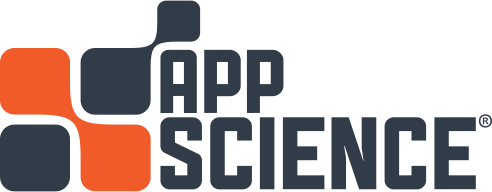 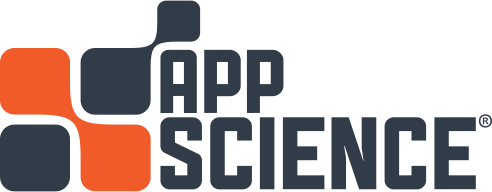 INSIGHTS
ATTRIBUTION
VERIFY MEDIA CAMPAIGN’S 
IMPACT AND EFFECTIVENESS
MEASURE AND VALIDATE 
AUDIENCES + MEDIA CHANNELS
App Science® offers a suite of customizable audience measurement capabilities to help address your business needs and requests for advanced cross-platform analytics powered by our Proprietary Household Graph of 55MM Validated People-Based Households.
AUDIENCE MEASUREMENT
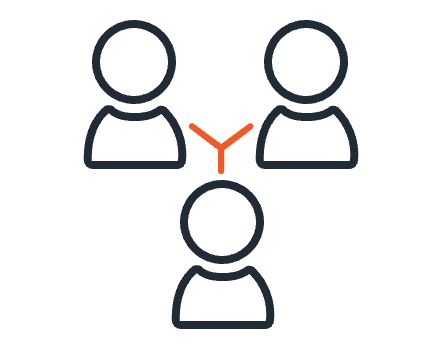 BRAND STUDY
Reach & Frequency, Cost per Unique HH, Diverse Reach & Frequency
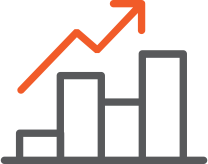 Measure media’s lift & influence 
on brand awareness + consideration.
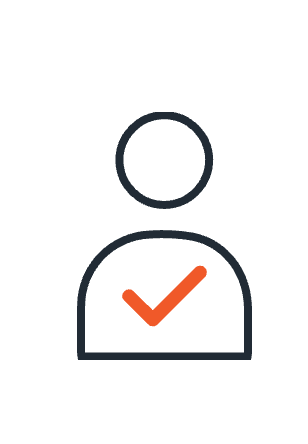 AUDIENCE VERIFICATION
Gender, HH Income, Lifestyle Interests,
Taxonomy Segments
FOOT TRAFFIC
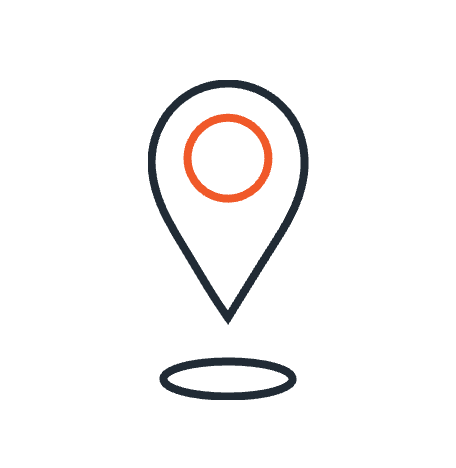 Track store visits & compare store visitations to leading competitor brands.
APP SCIENCE® AFFINITIES
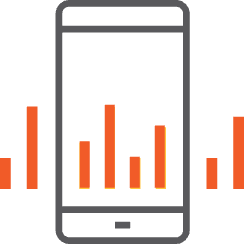 TV Viewing: Top Genres, Top Shows
App Affinities: Top Categories, Top Apps Points of Interest
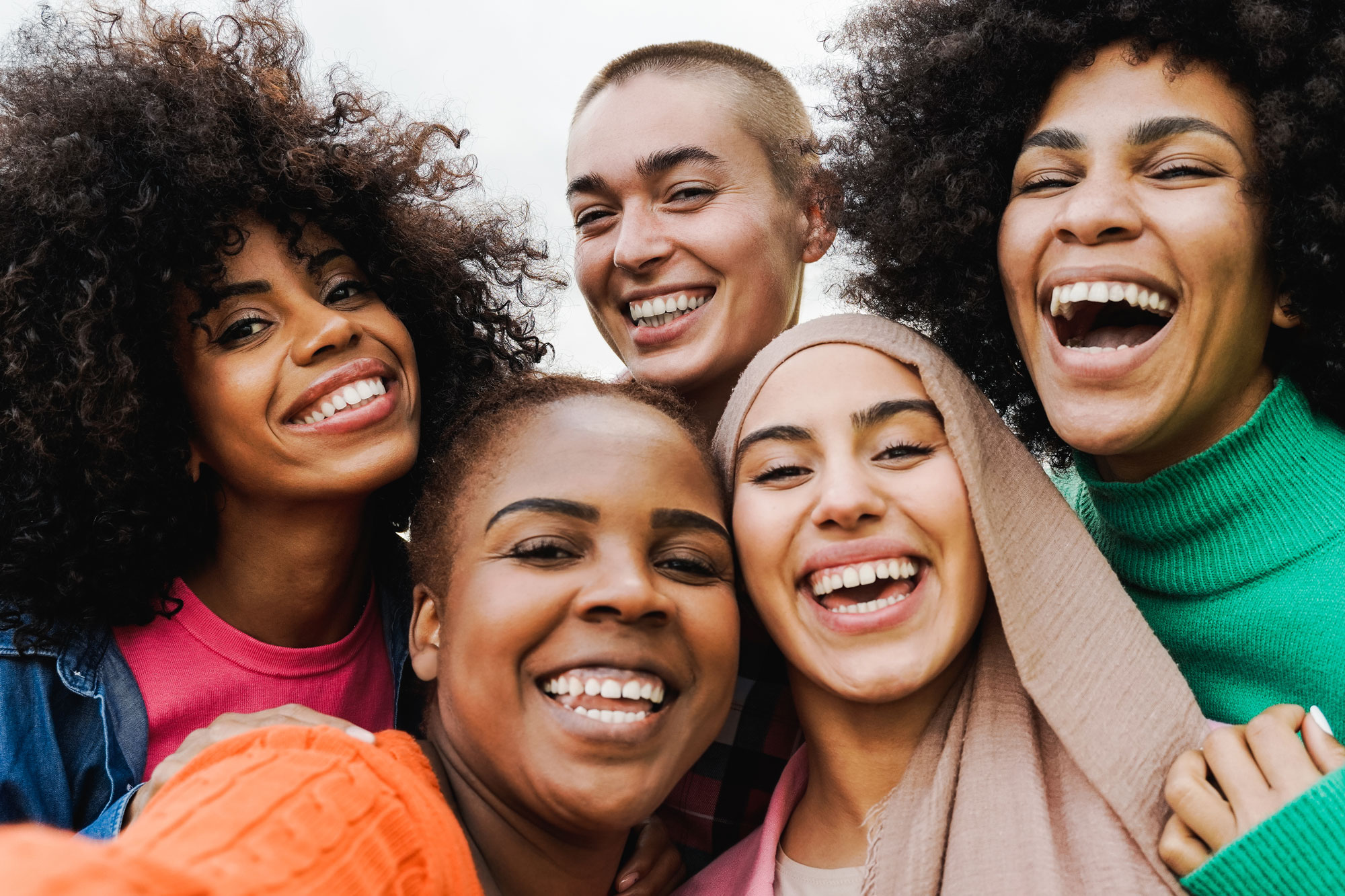 INTREGRATED APPROACH TO CULTURALLY DIVERSE AUDIENCES
11
SLIDE /
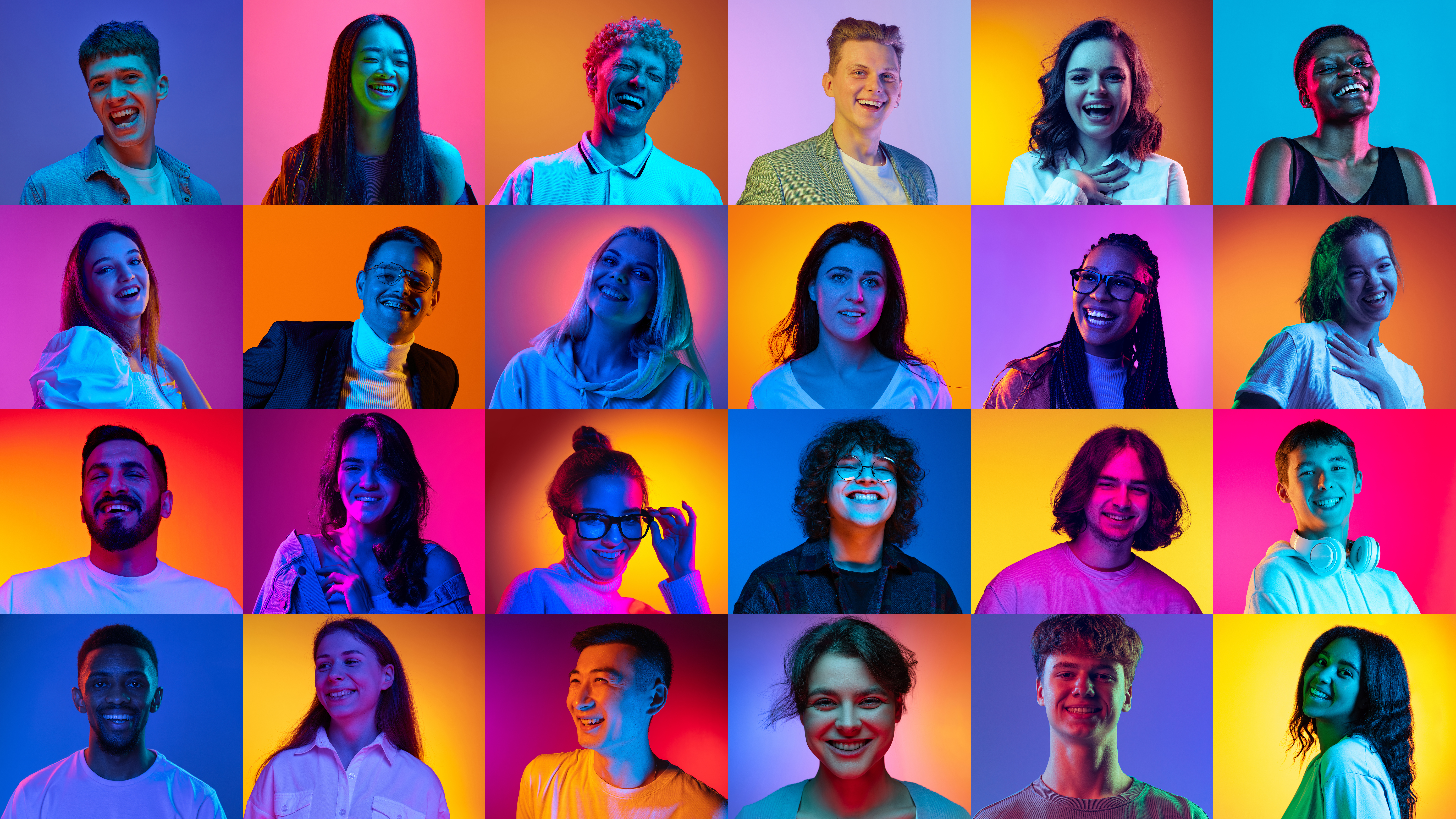 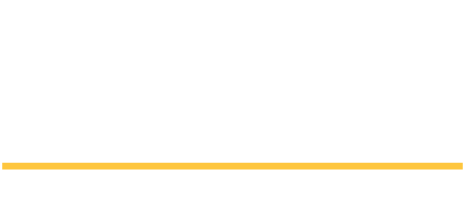 DIVERSE AUDIENCES ARE BIGGERSTREAMERS
MULTICULTURAL CONSUMERS ARE STREAMING CONTENT MORE THAN EVER
ASIAN AMERICANS
33%
Are more likely to stream than total market viewers
HISPANIC AMERICANS
17%
Are more likely to stream than total market viewers
AFRICAN AMERICANS
17%
Are more likely to stream than total market viewers
12
SLIDE /
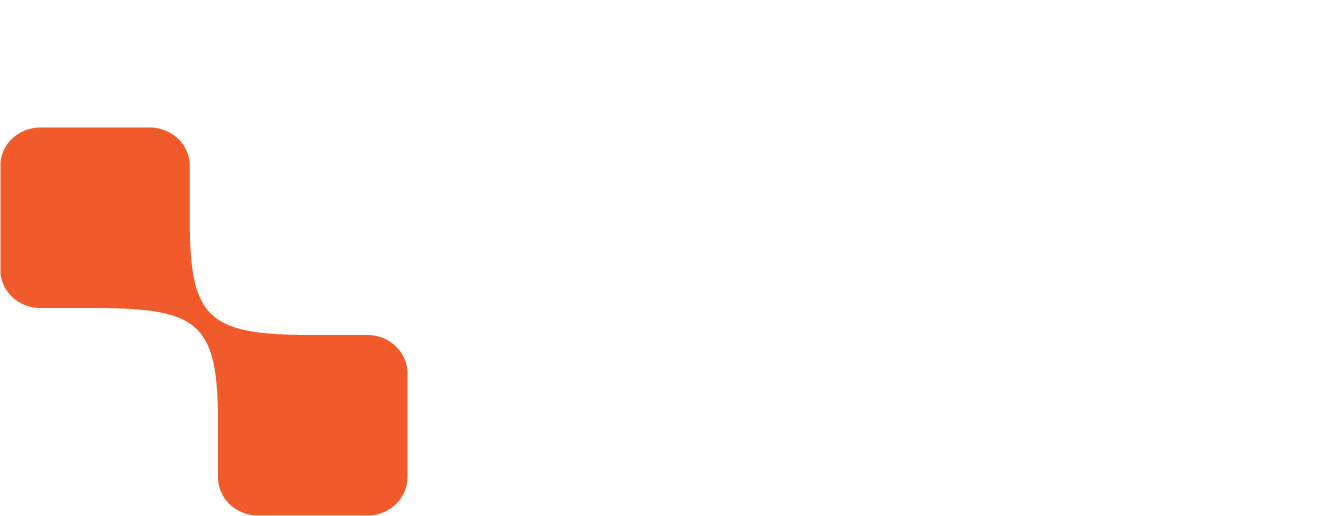 US Multicultural Audience Trends, 2022
[Speaker Notes: App Science 2022 Multicultural Trends 
https://www.linkedin.com/pulse/reaching-multicultural-buyer-digital-out-of-home-ads-renee-singleton/
https://www.nielsen.com/insights/2020/multicultural-consumers-are-streaming-content-more-than-ever-as-social-distancing-continues/]
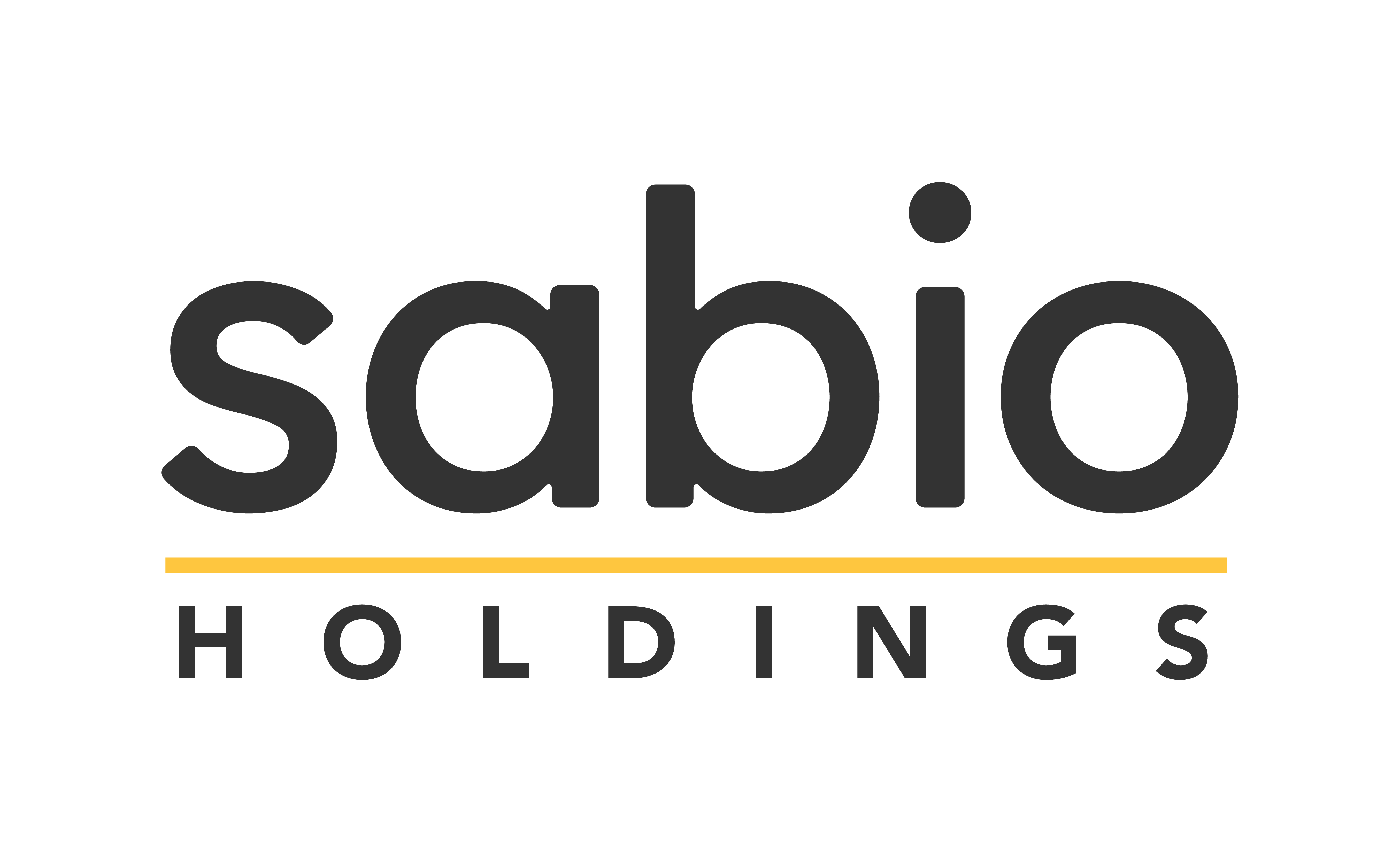 ACTIVATING DIVERSITY
REACHING CULTURALLY DIVERSE AUDIENCES
01
03
02
ETHICALLY SOURCED
AUDIENCE REACH
WITH SCALE
APP ECOSYSTEMS
DEVICE & LOCATION SETTINGS
Privacy & compliant 1P mobile and CTV data is the foundation to reaching diverse audiences in a complaint fashion.
Identify diverse audiences via mobile app ecosystem data to understand preferences and lifestyles.
Layering on device language settings allows greater insight into language preferences when reaching diverse audiences. 

Added geo layers can help validate high density diverse areas.
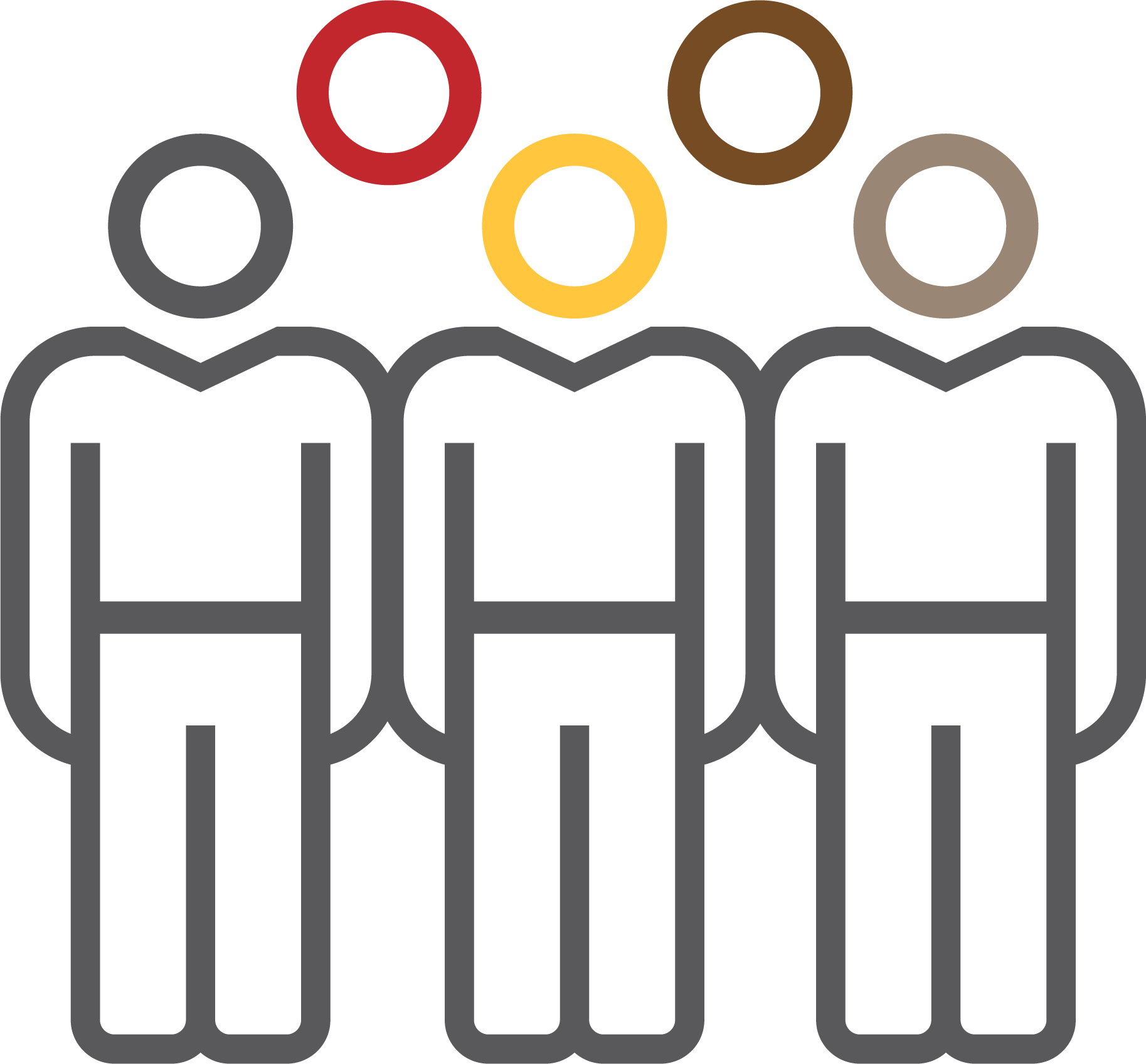 10.2MM
HISPANIC
7.4MM
AFRICAN AMERICAN
HISPANIC
AFRICAN AMERICAN
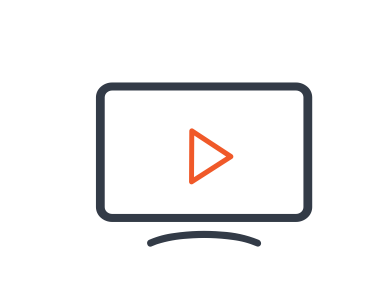 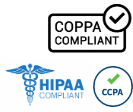 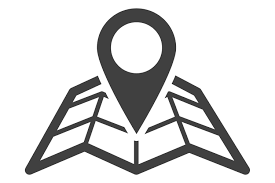 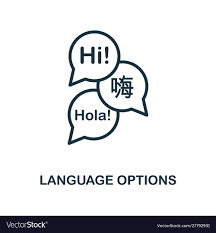 3.3MM
ASIAN AMERCAN
3.1MM LGBTQ+
ASIAN AMERICAN
LGBTQ+
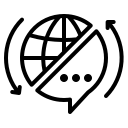 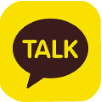 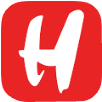 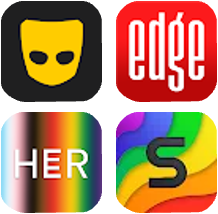 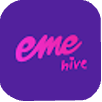 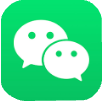 13
SLIDE /
13
SLIDE /
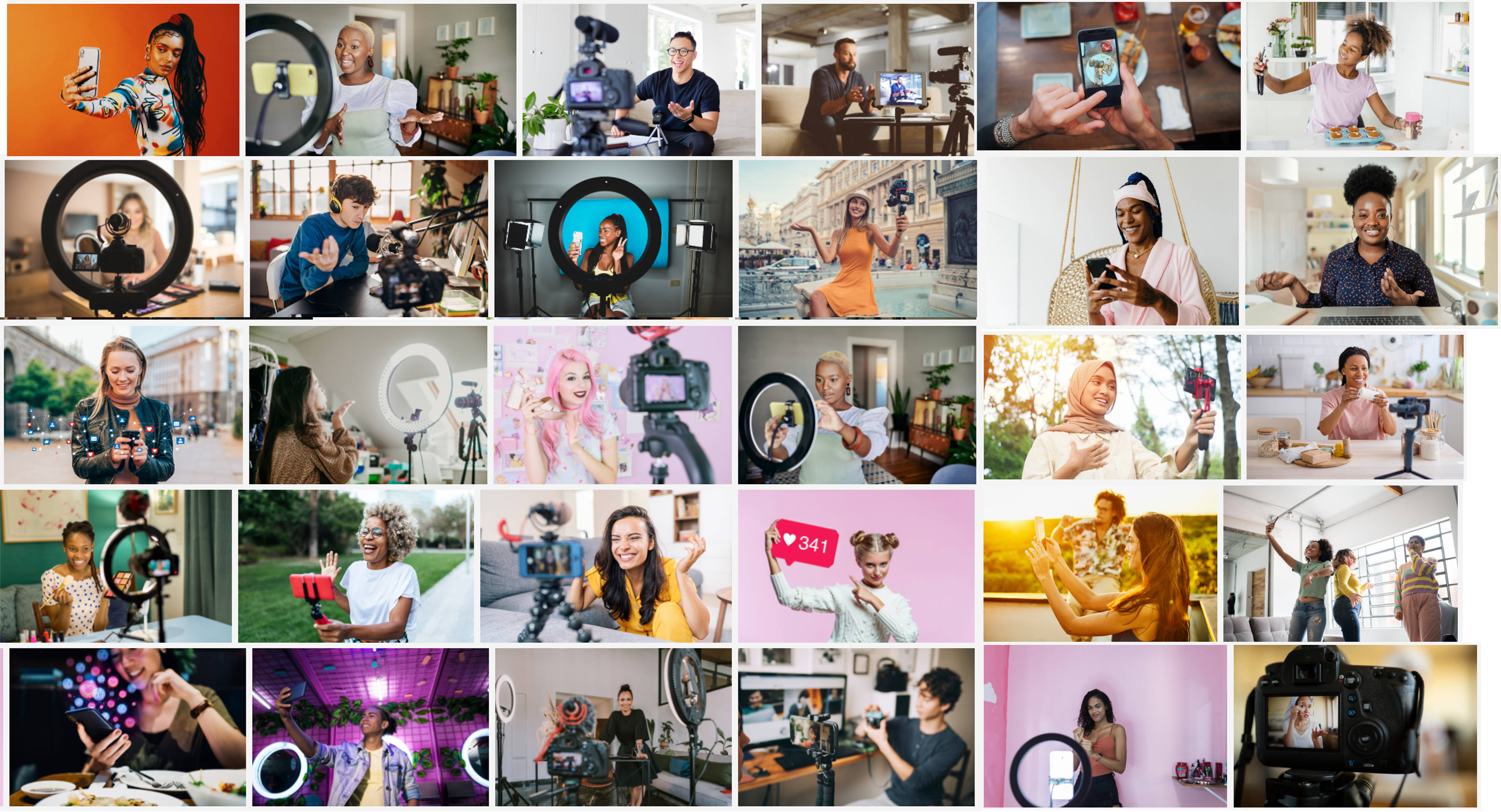 INTRODUCING
SABIOTV
14
SLIDE /
POWERING THE CREATOR ECONOMY
INTO STREAMING TV
WHAT IS SABIOTV?
SabioTV is a streaming platform that partners with content creators to distribute and monetize their video content on Connected TV.
OUR PURPOSEWHAT IS SABIOTV?
MISSION
Our mission is to increase representation in the streaming space and surface unique programming that better reflects today’s diverse world.
Katie Hoseit
THANK
YOU
Global VP of Sales
206.383.0880
katie@sabio.inc
GREAT BRANDS TRUST SABIO
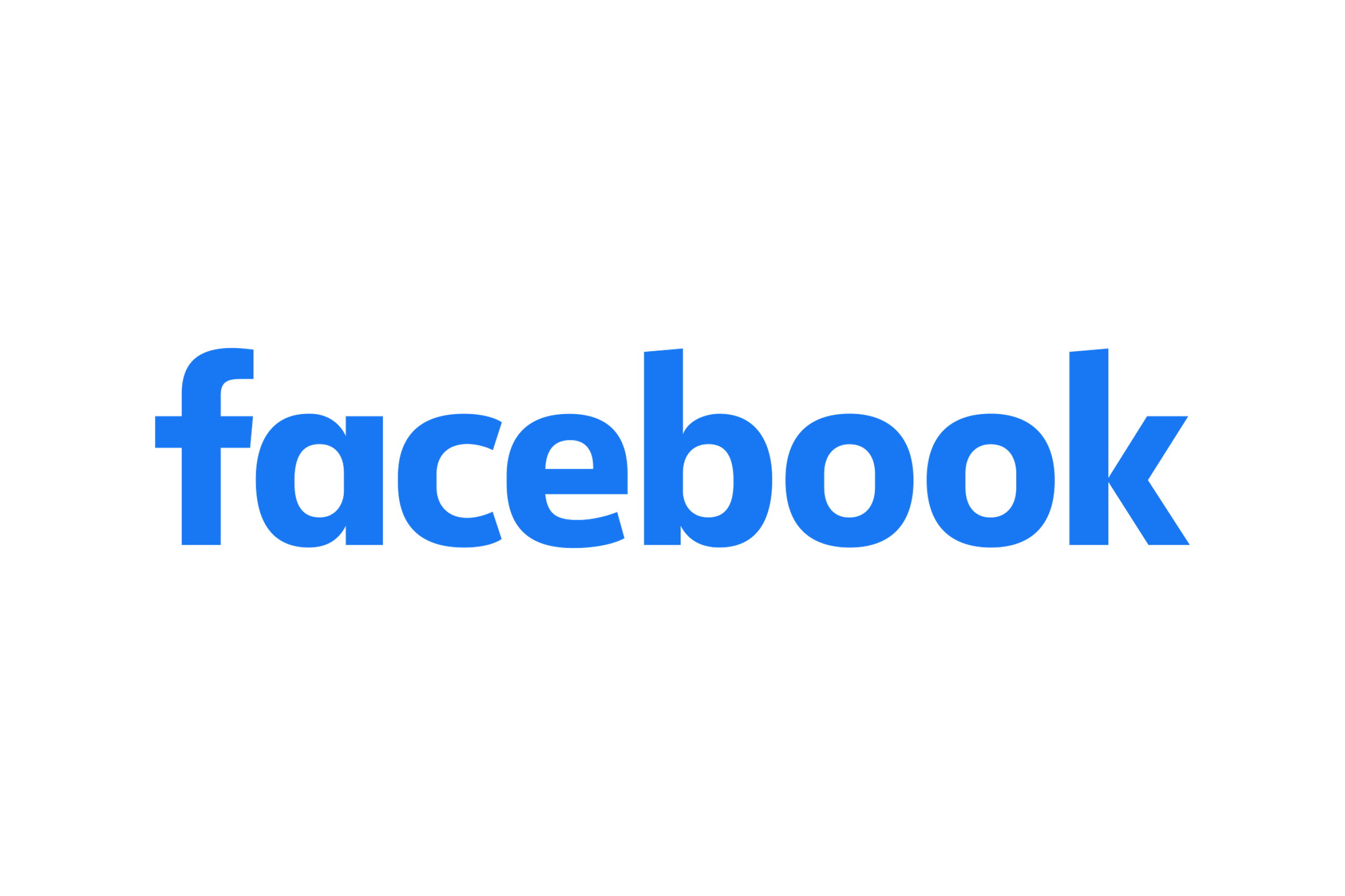 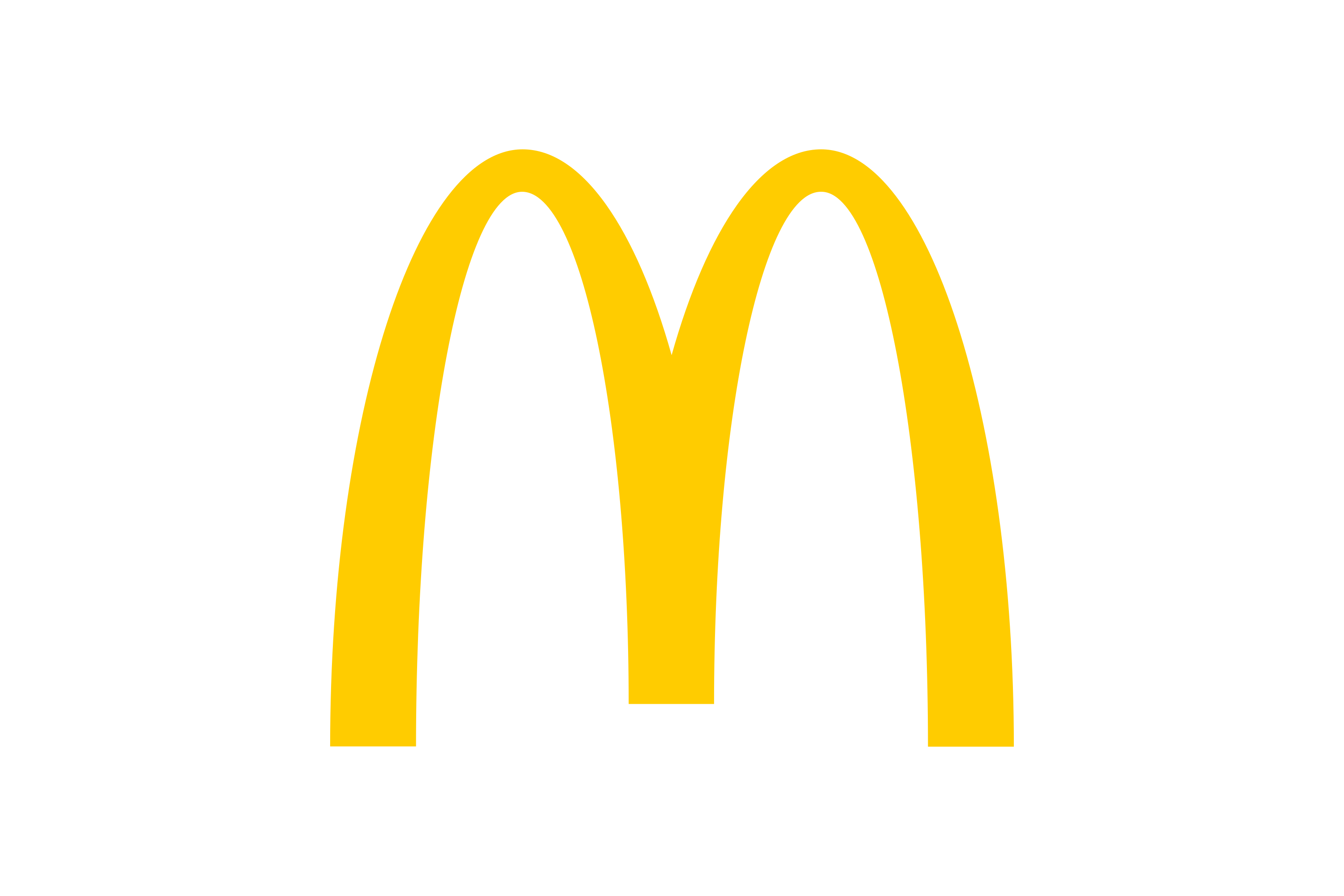 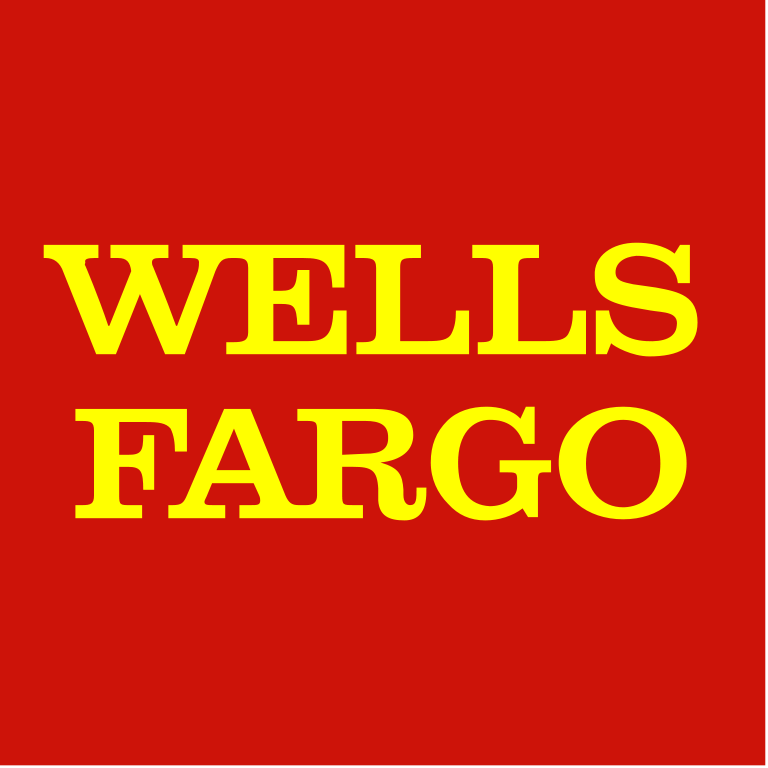 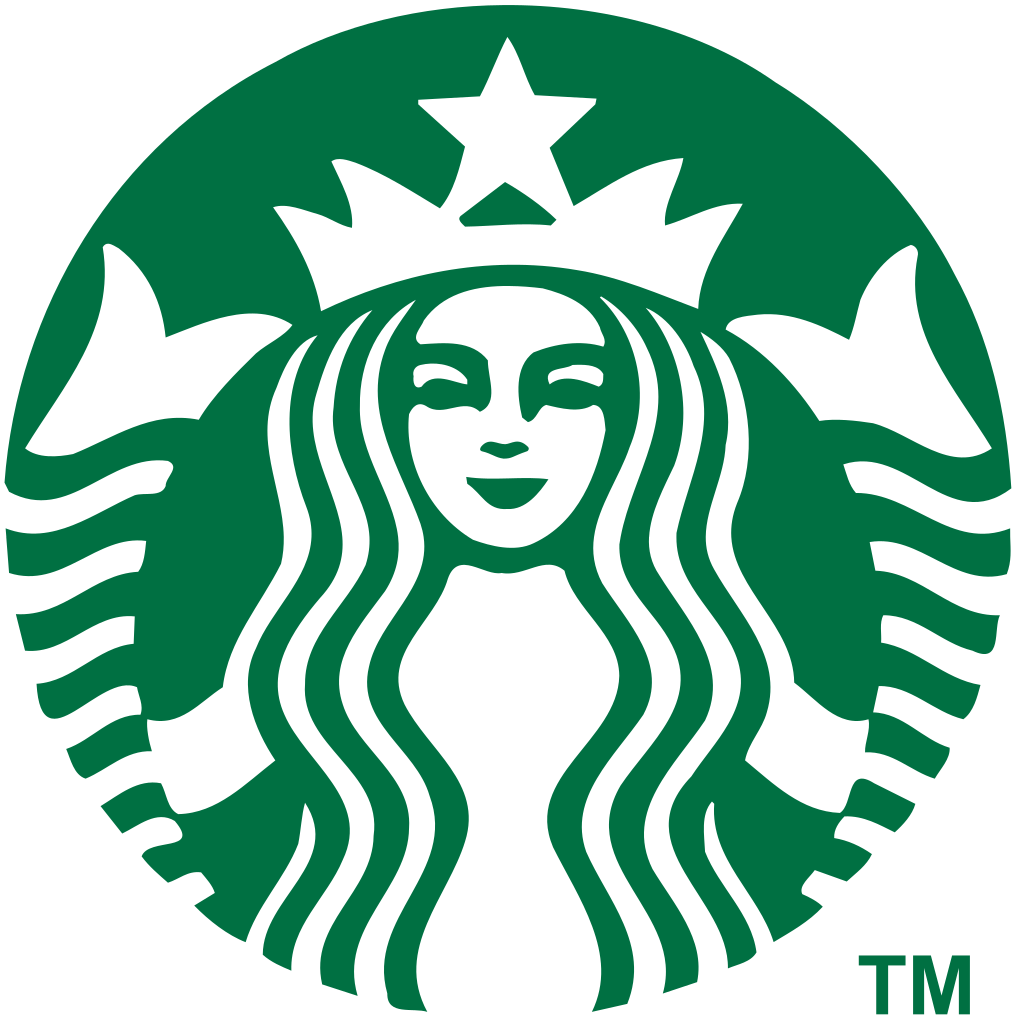 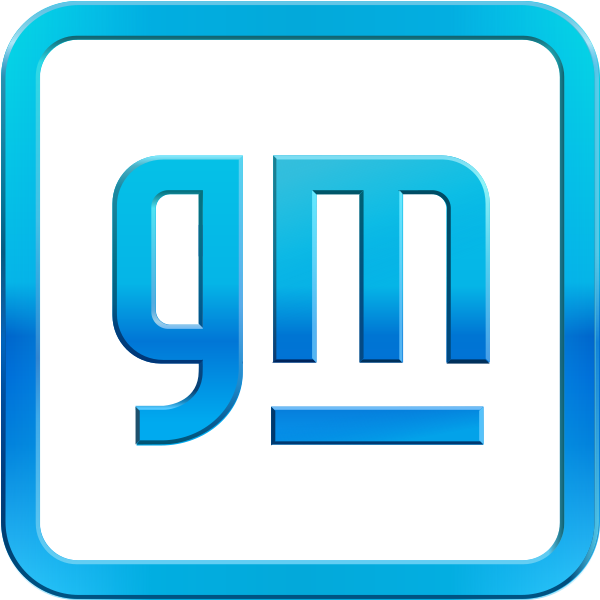 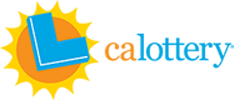 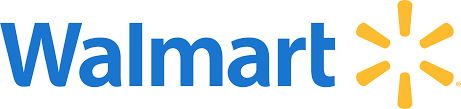 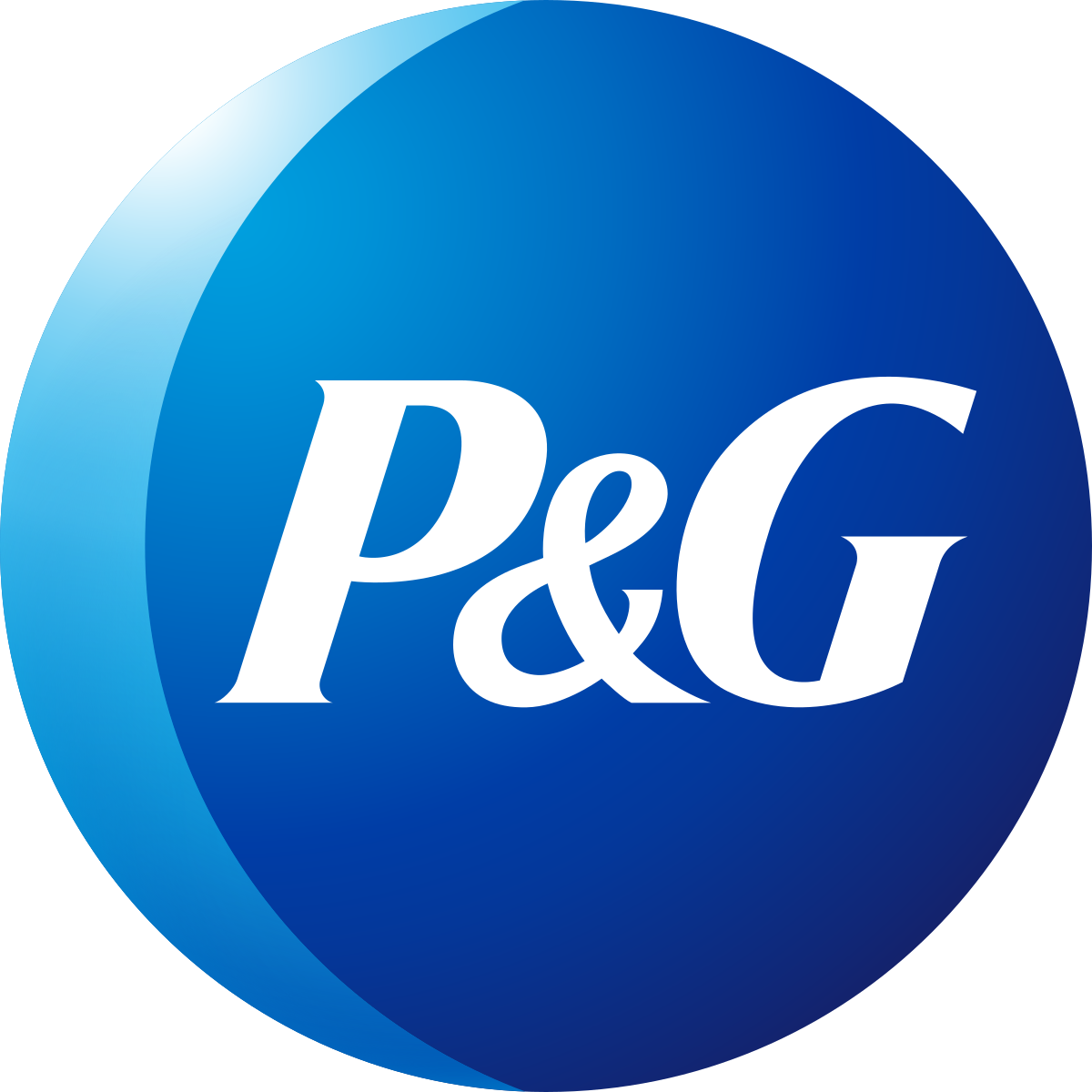 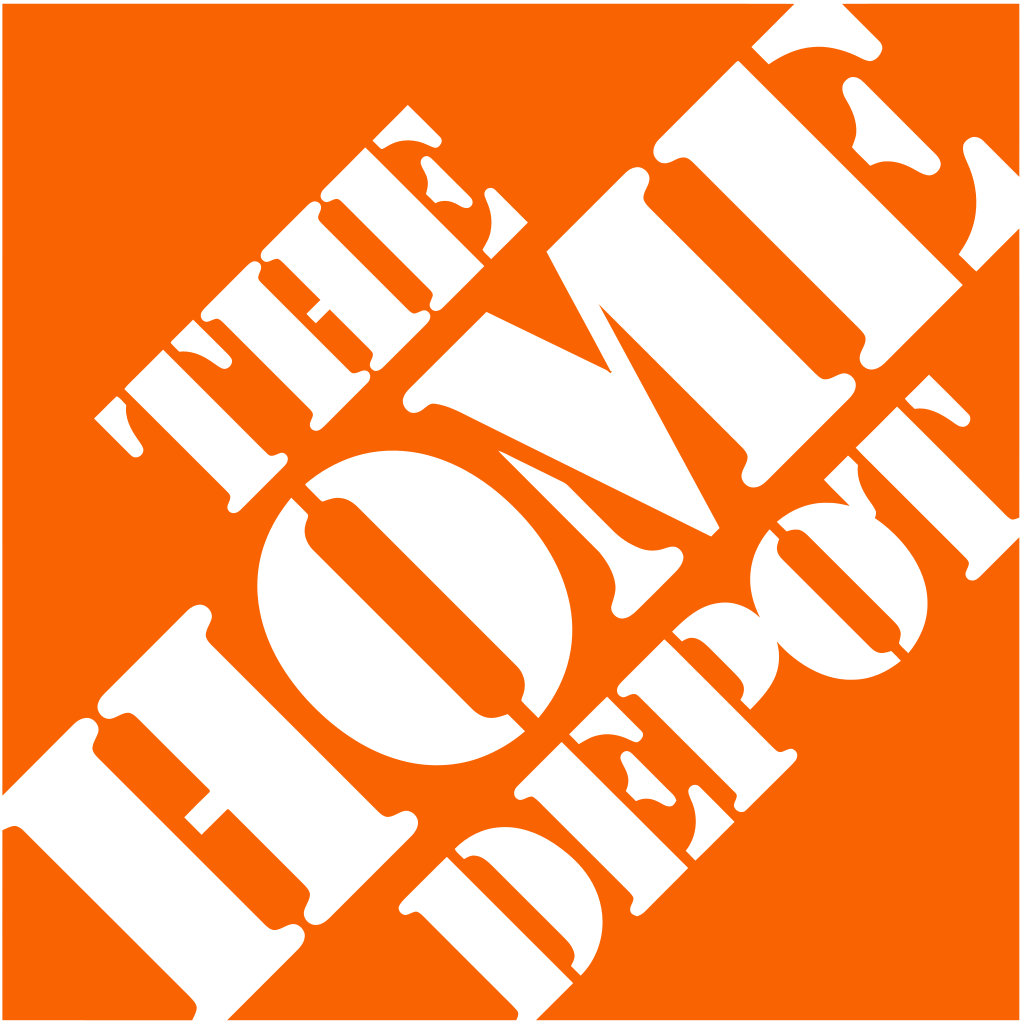 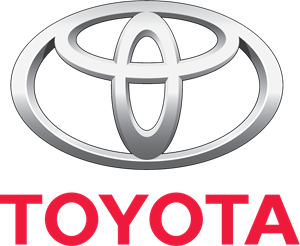 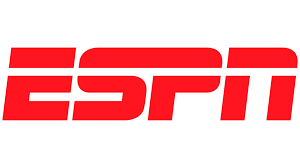 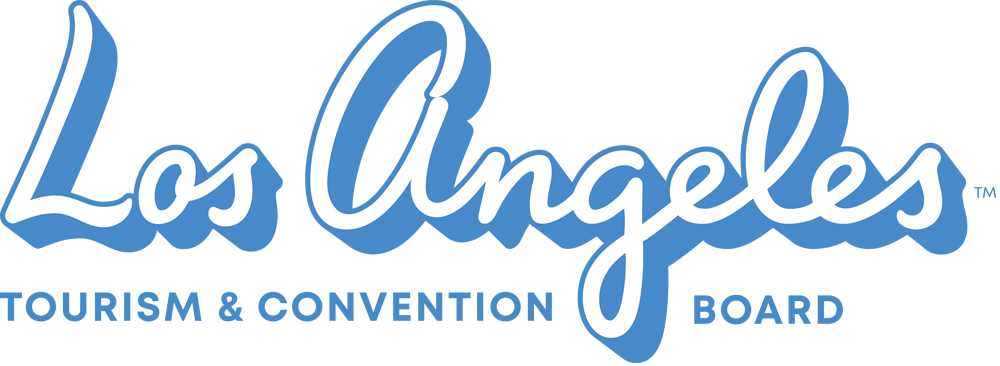 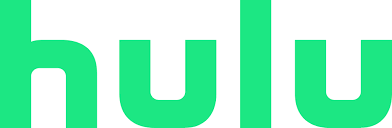 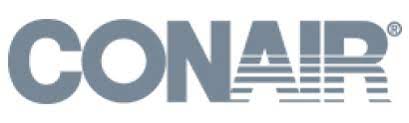 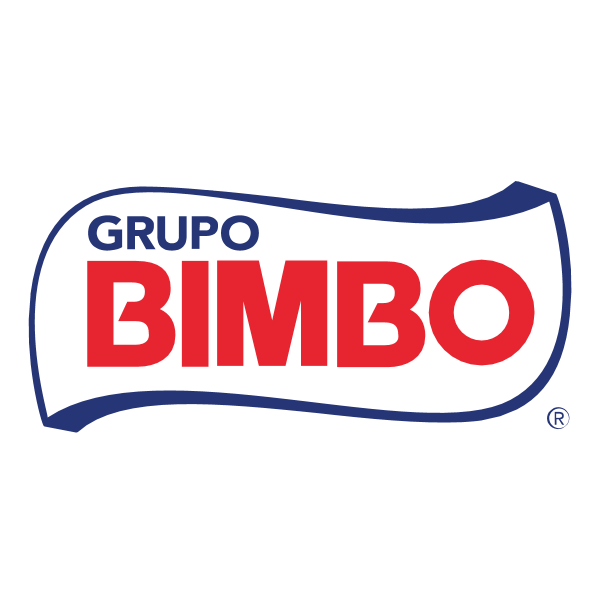 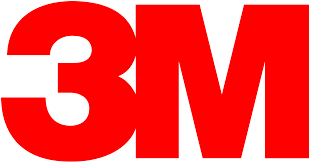 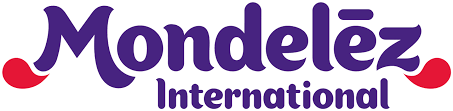 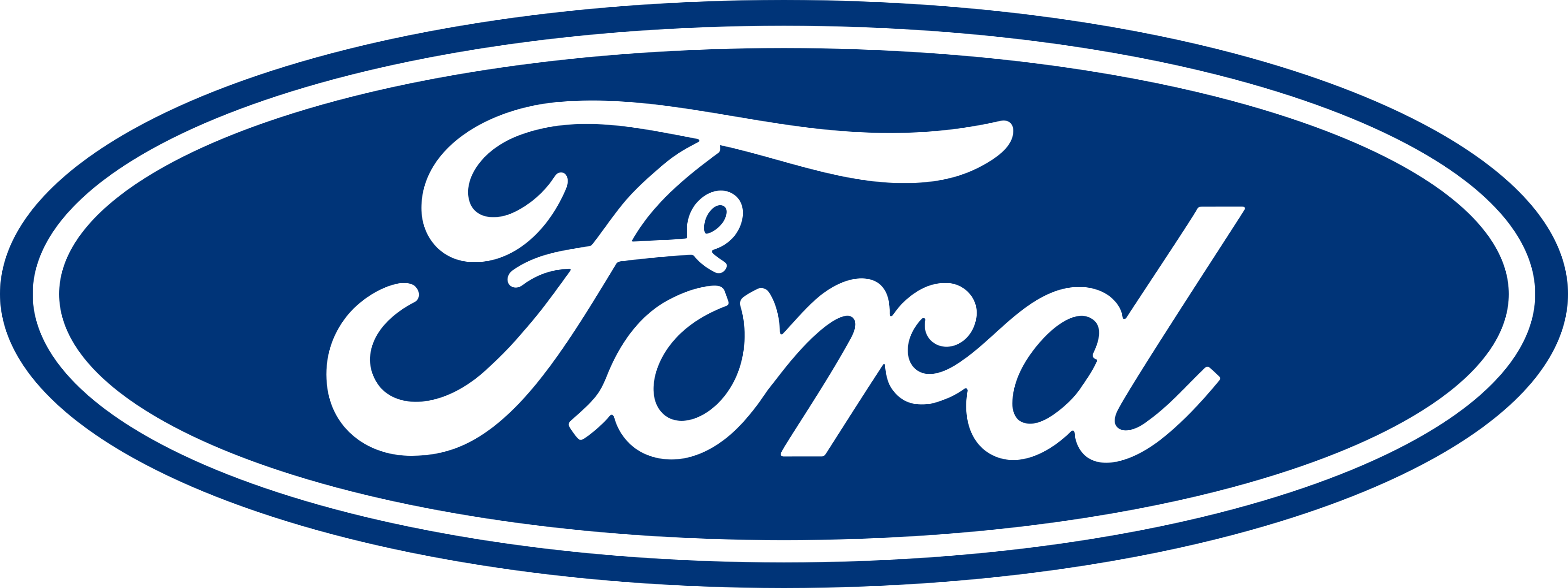 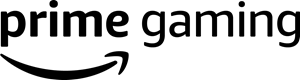 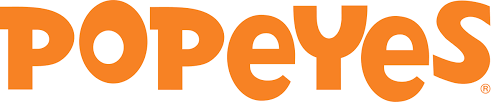 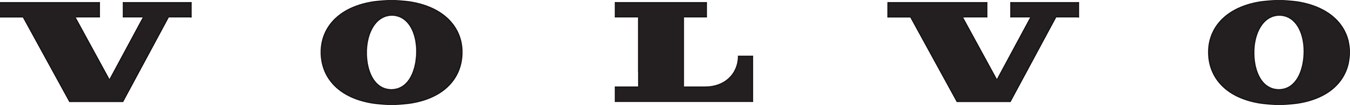 PROTECT YOUR BRANDPRIVACY, BRAND SAFETY, COMPLIANCY, FUTURE-PROOF
01
02
03
04
FUTURE-PROOF
BRAND SAFETY
COMPLIANCY
DATA PRIVACY
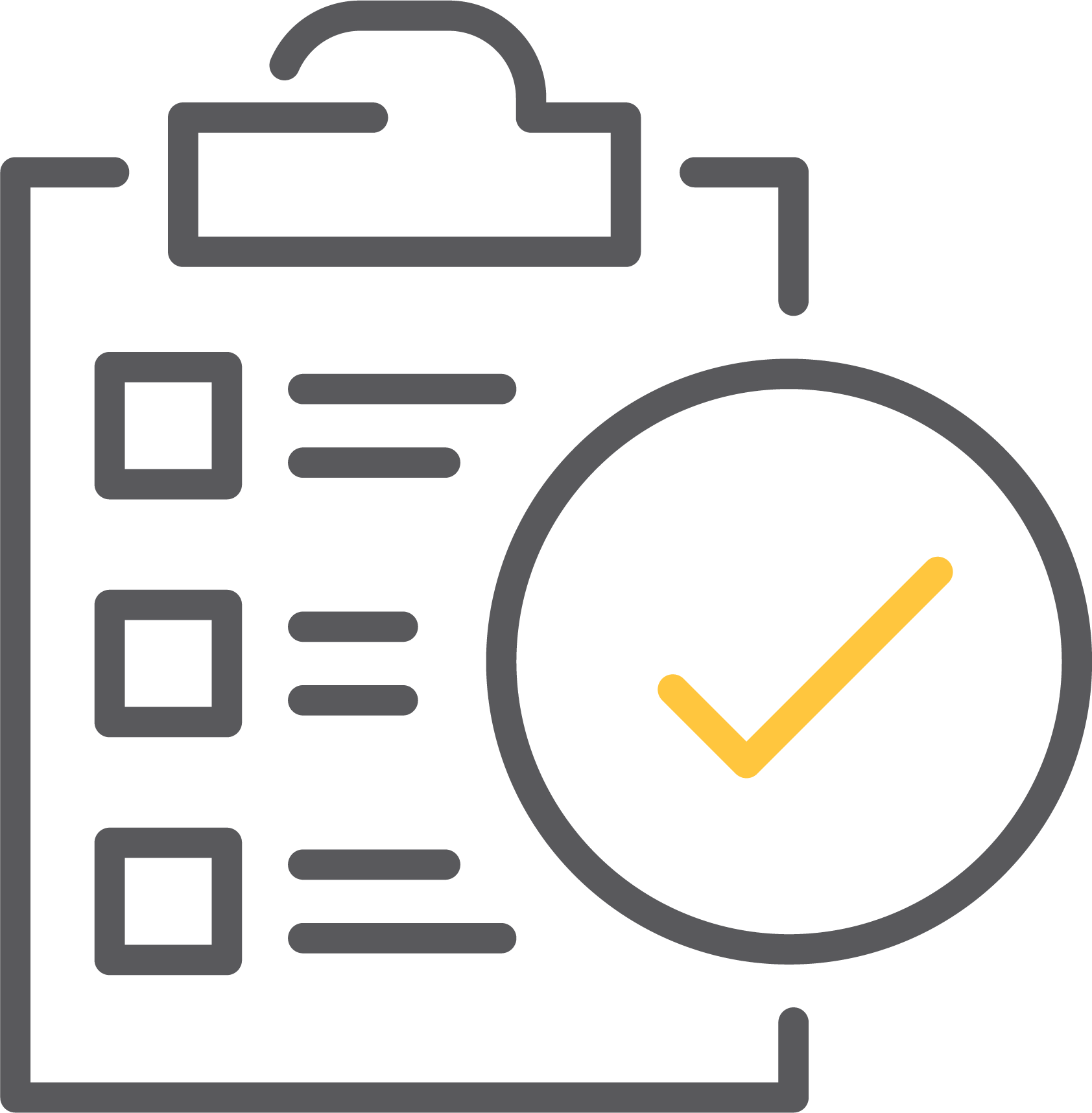 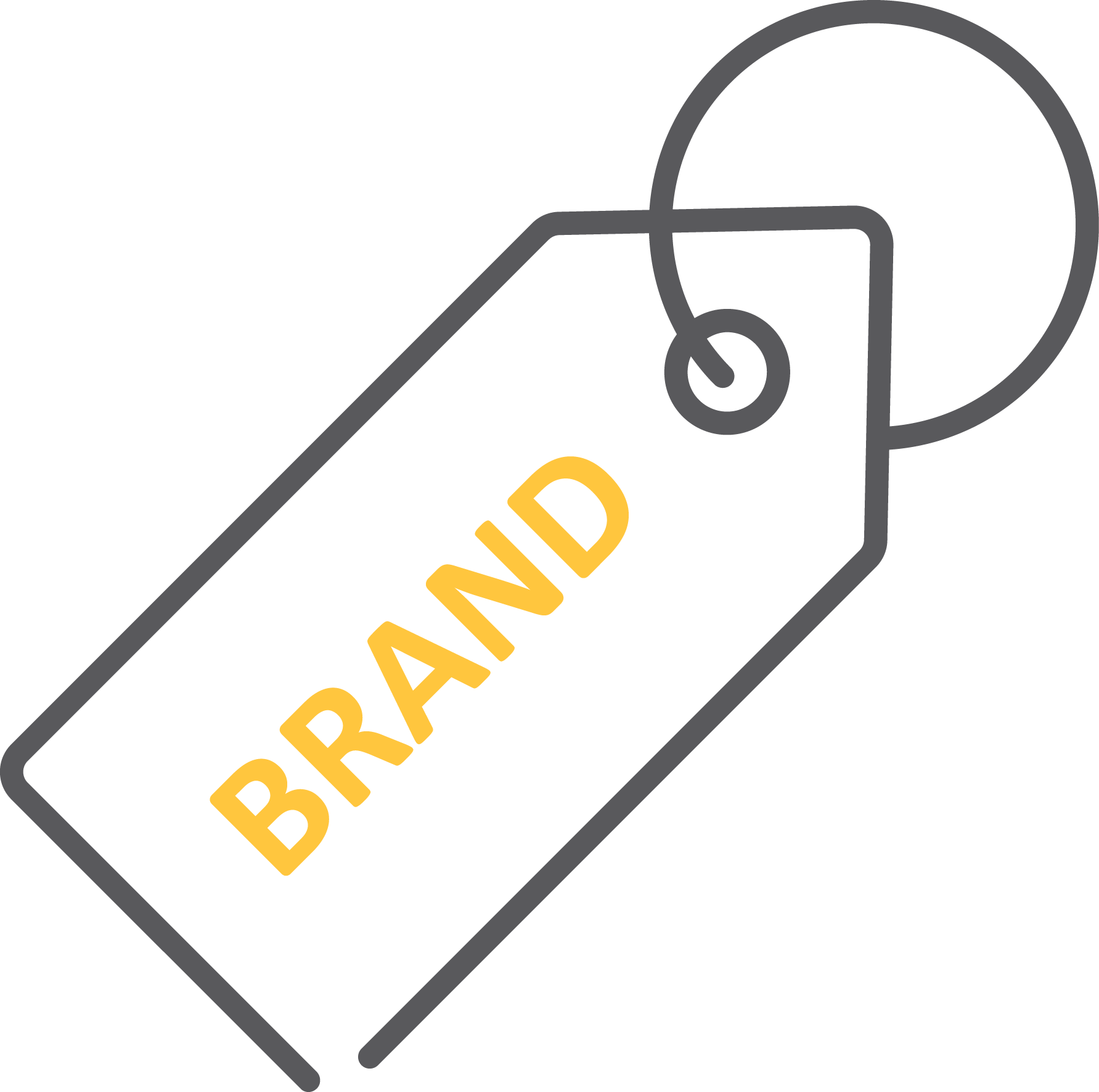 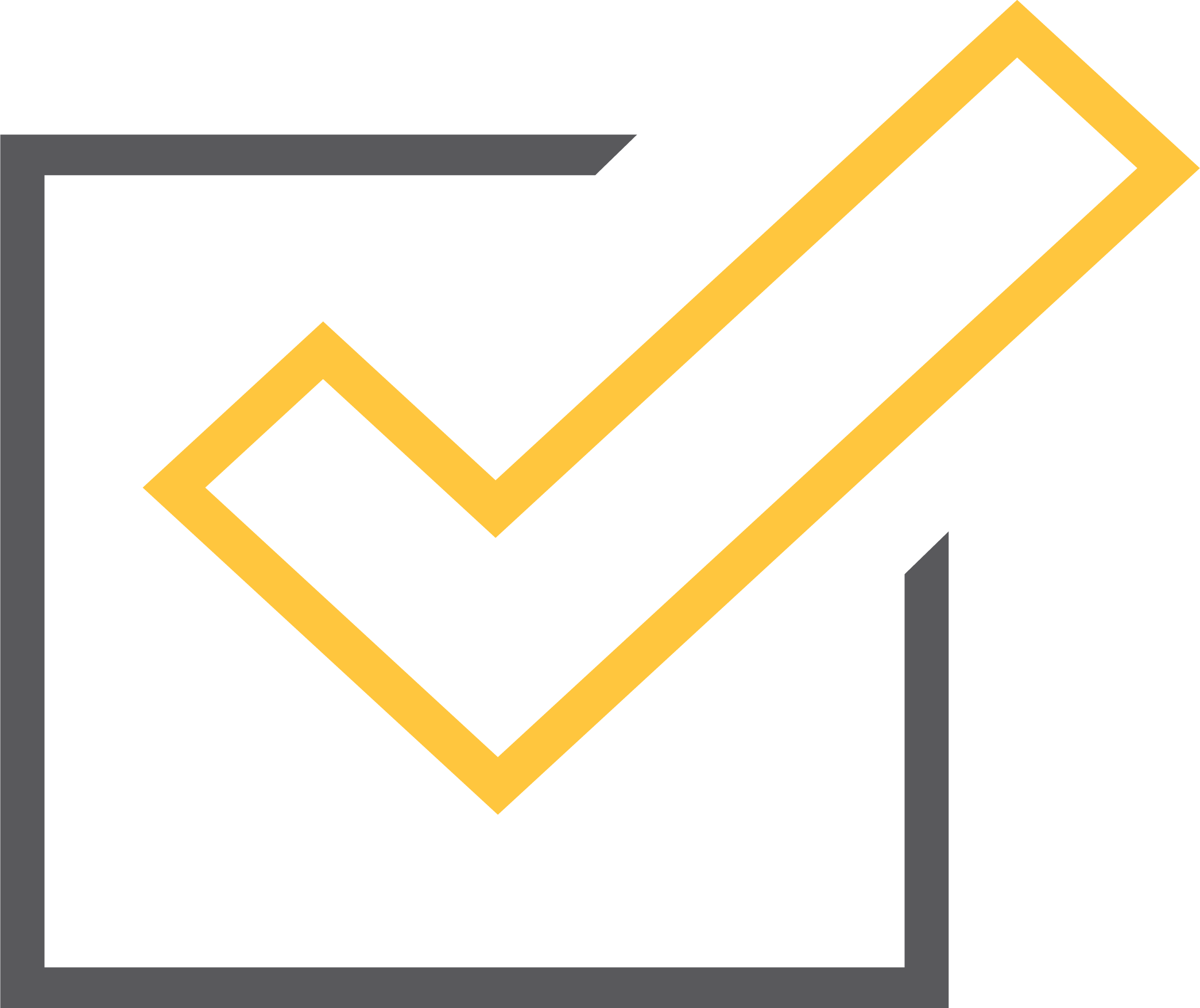 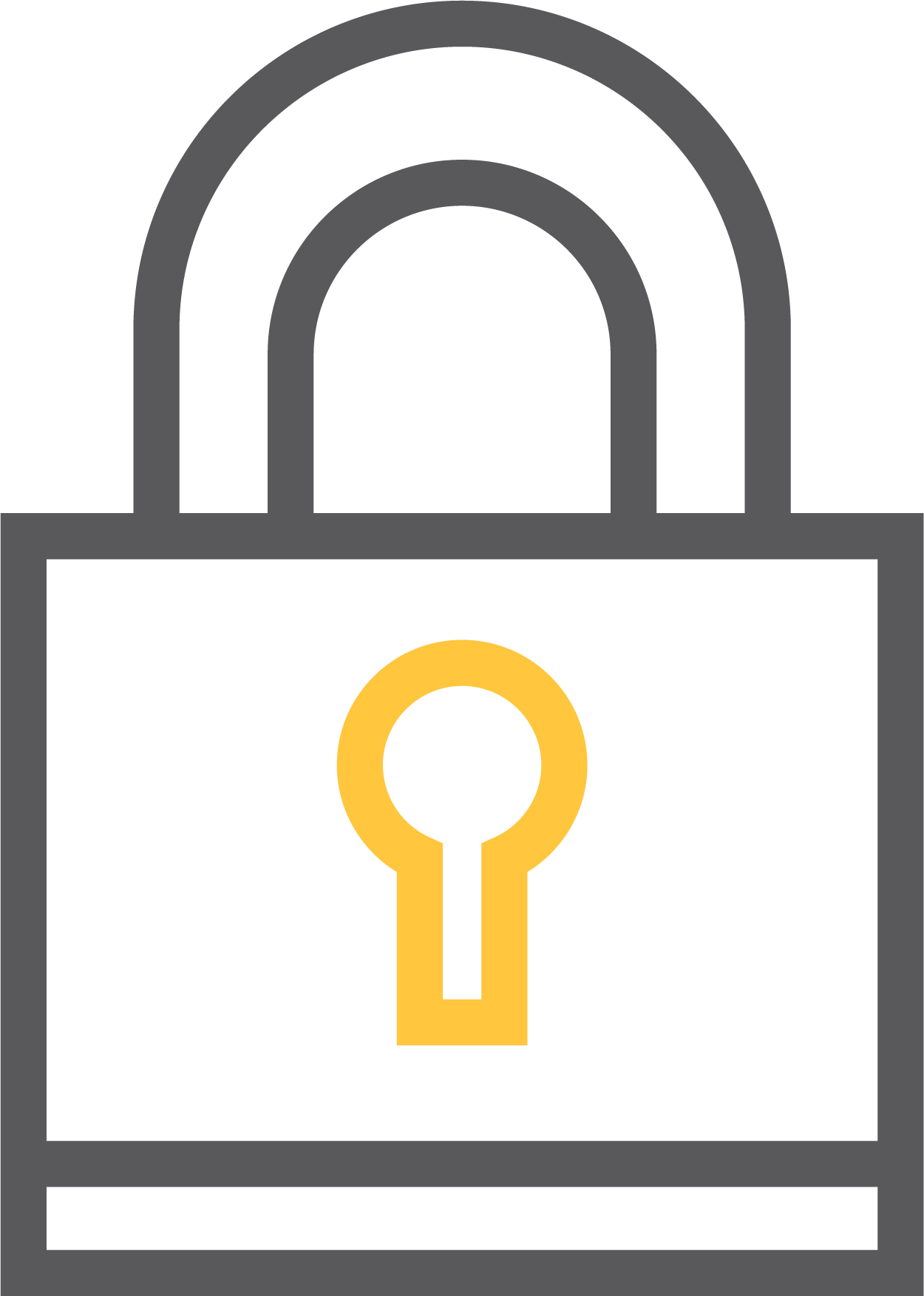 Our partnership with SafeGuard Privacy allows us to track and monitor privacy compliance for CCPA, CPRA, GDPR and COPPA. 
We have specialized lawyers reviewing current and future legislation.
We are building an infrastructure taking privacy into consideration at its core, incorporating privacy and consent for every audience.
We don’t collect PIIs.

We don’t sell or broker data.

We retain in-app and mobile geolocation privacy.

We have completely anonymized datasets.
All campaign activation happens on our proprietary ad platform.

**We accept publisher inclusion/exclusion

We are transparent throughout the campaign.
We pride ourselves in transparency and quality, prioritizing consumer privacy and accepting all tracking pixels, to bring the best ad experience for consumers and advertisers.